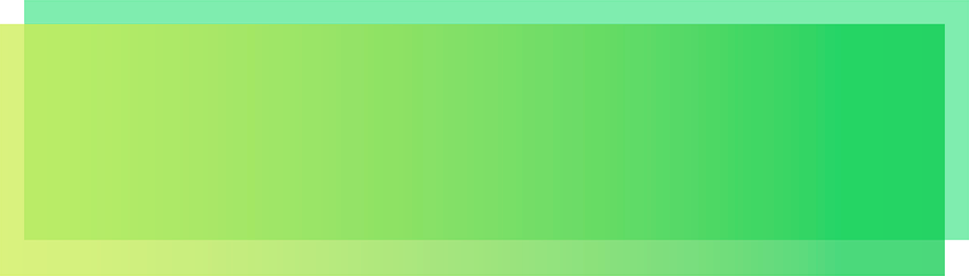 Инвестиционный паспорт
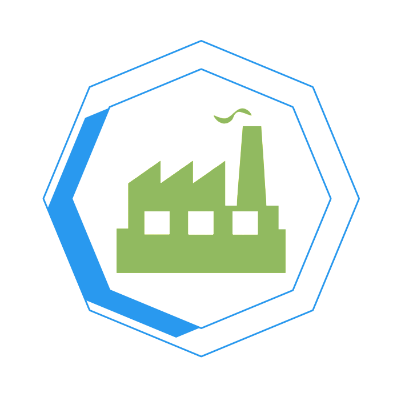 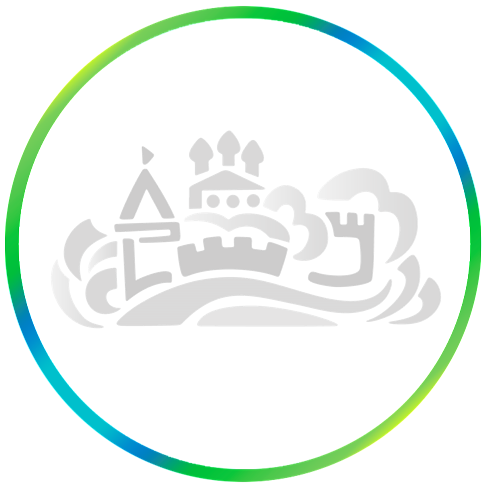 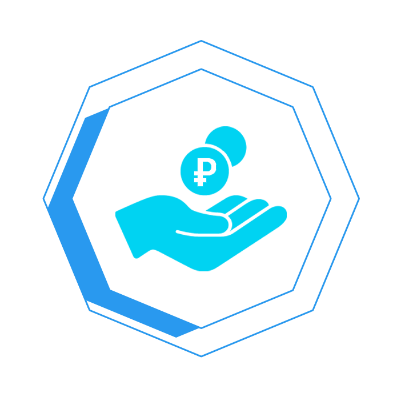 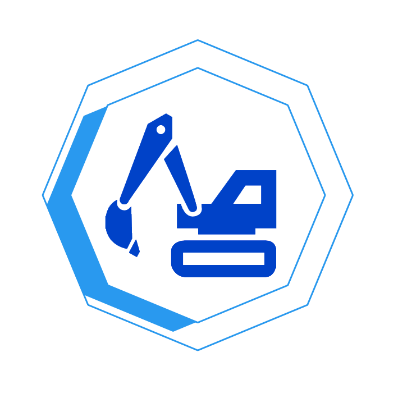 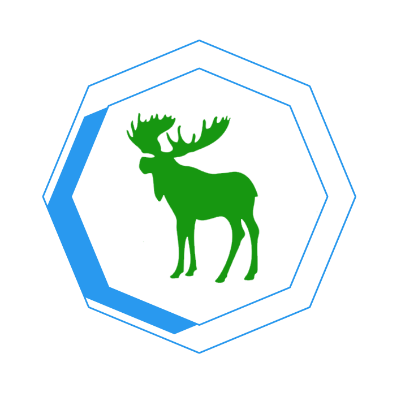 Муниципальное 
образование
«Шумячский район»
Смоленской области
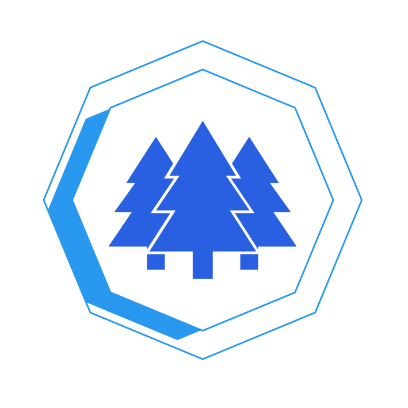 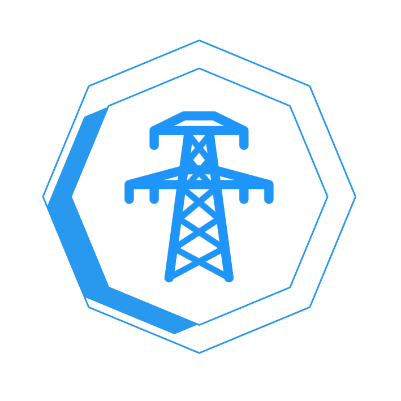 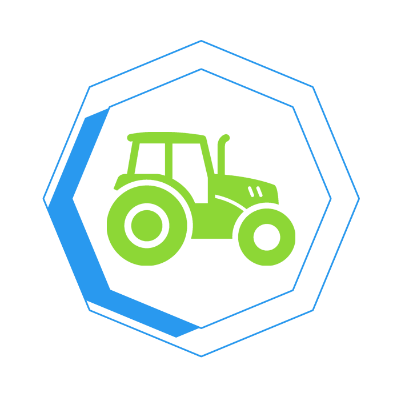 2024 год
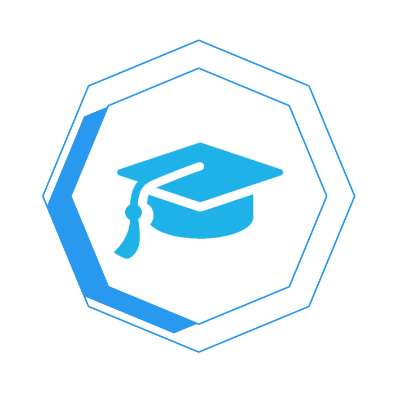 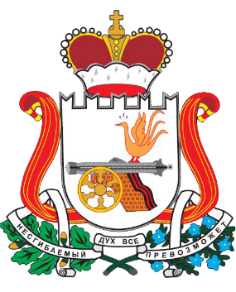 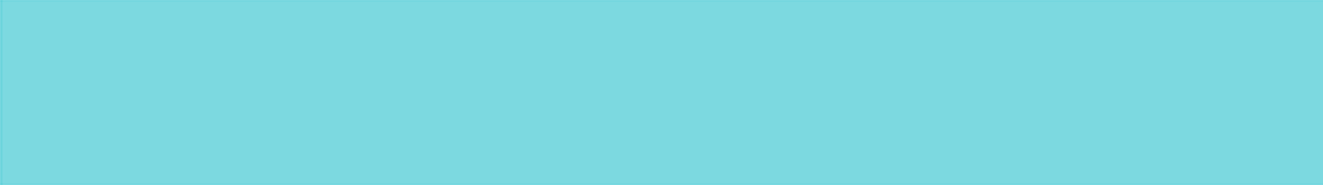 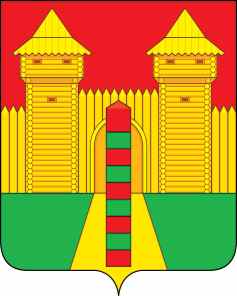 Шумячский 
район
Смоленской
области
Обращение Главы муниципального образования
«Шумячский район» Смоленской области
Дорогие друзья!
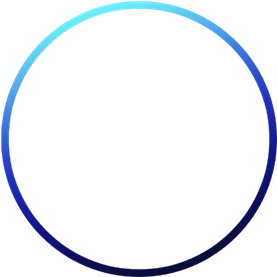 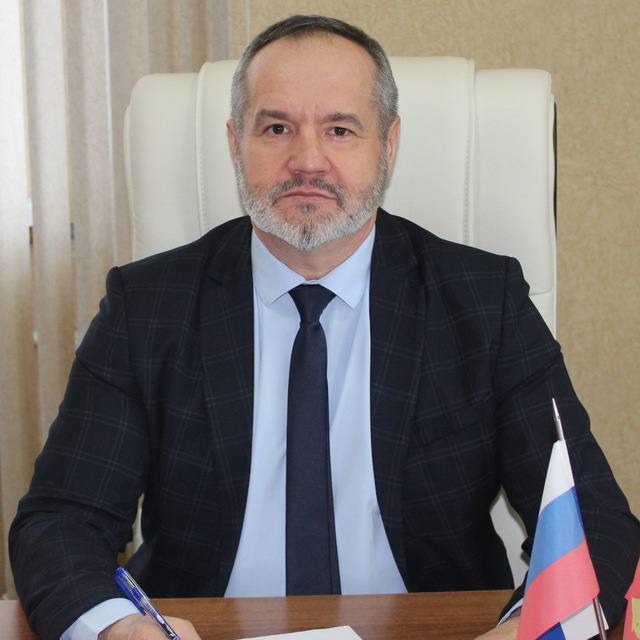 Рады приветствовать всех, кто заинтересовался нашим древним Шумячским краем! 

Шумячский район – один из живописных и богатых историей уголков Смоленской области. Мы свято чтим боевые и культурные традиции нашего района. Любовь к району рождает гордость за него, гордость за свою малую Родину, которая дала нашей стране видных деятелей науки, искусства, военачальников. Современный Шумячский район обладает развитой инфраструктурой, газифицирован, имеет хорошее транспортное сообщение с областным центром.

Район представляет собой удобную площадку для развития производства в агропромышленном комплексе. Мы готовы представить инвесторам необходимое количество земли для развития овощеводства, растениеводства, животноводства.
Каменев Дмитрий Анатольевич
Кроме того, район имеет немало красивейших природных зон для строительства баз отдыха.
 
Администрация муниципального образования стремится сделать наш край привлекательным для инвесторов и всегда готова к сотрудничеству.
Добро пожаловать в Шумячский район!
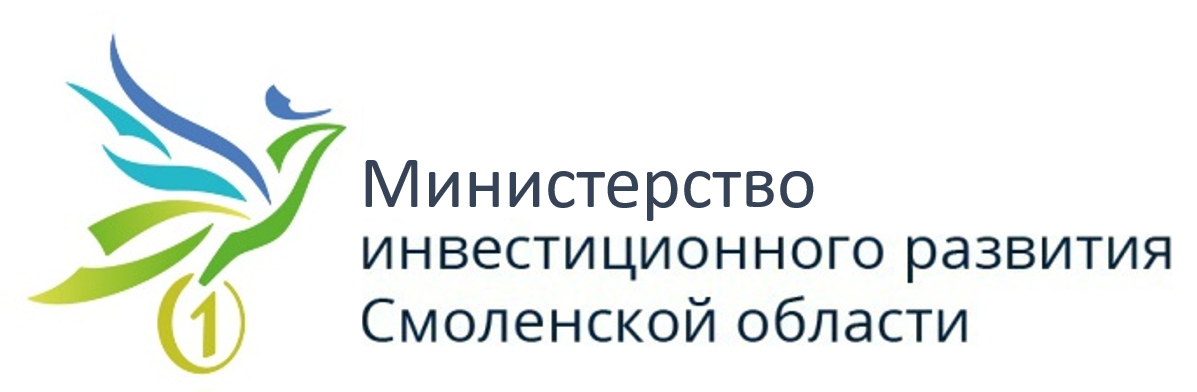 2
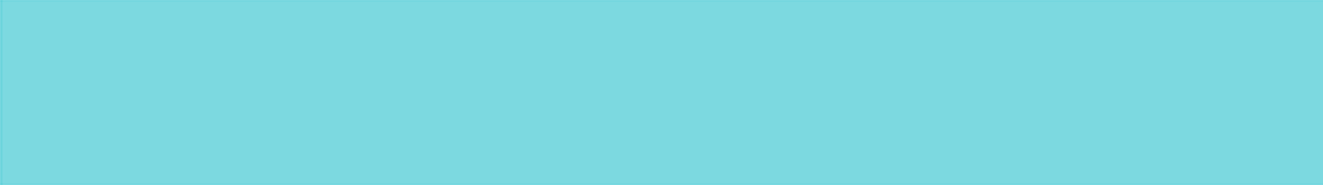 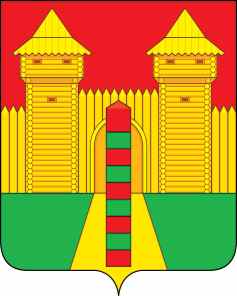 Шумячский 
район
Смоленской
области
Историческая справка
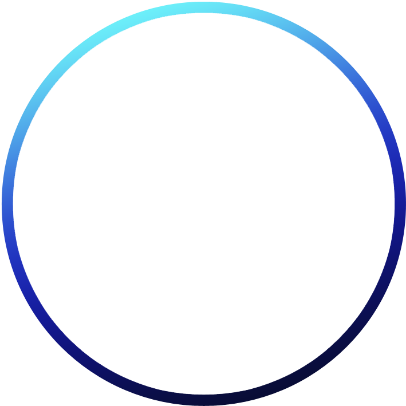 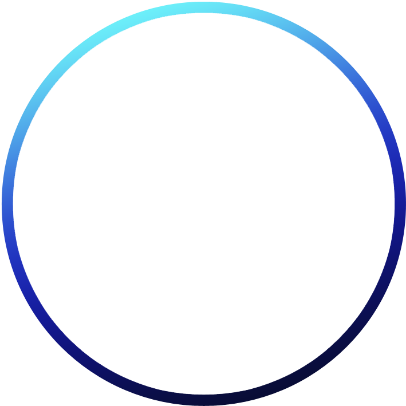 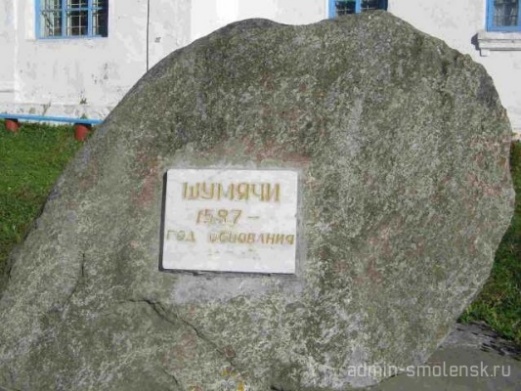 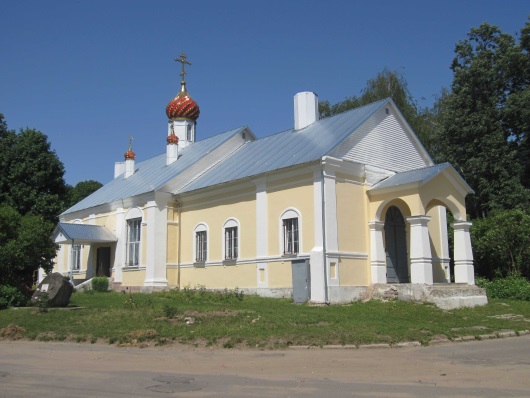 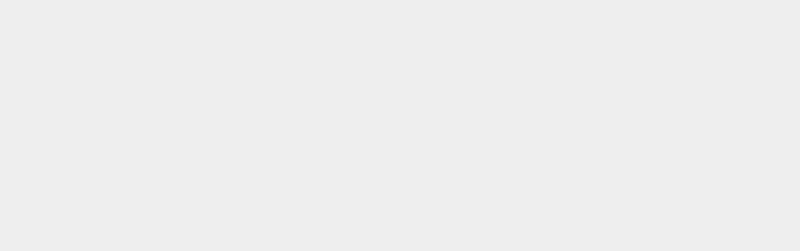 Шумячи как населенный пункт упоминается в литовской грамоте 16 века. По предположению историков название поселка Шумячи происходит от князей Шемяк (Шемячичей).
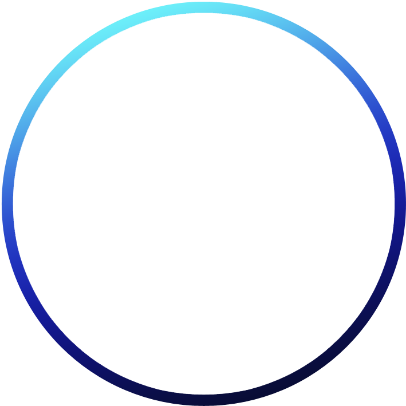 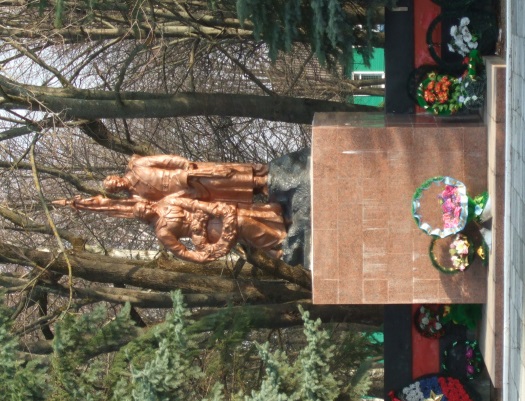 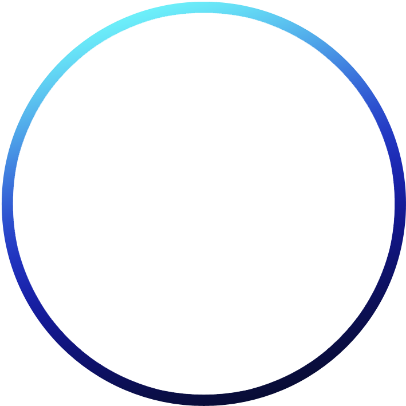 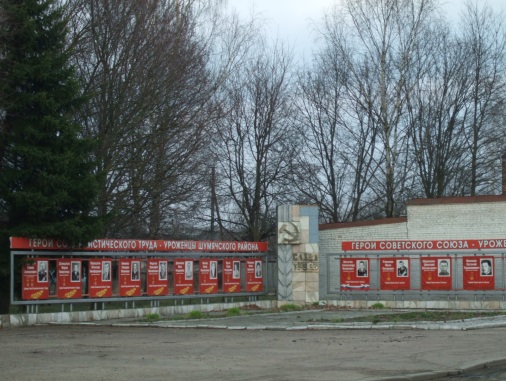 В 18 веке по настоянию военного министра Аракчеева стали создаваться военные поселения. Могилевское военное поселение было организовано на землях нынешнего Шумячского района, входившего тогда в Климовичский уезд Могилевской губернии.
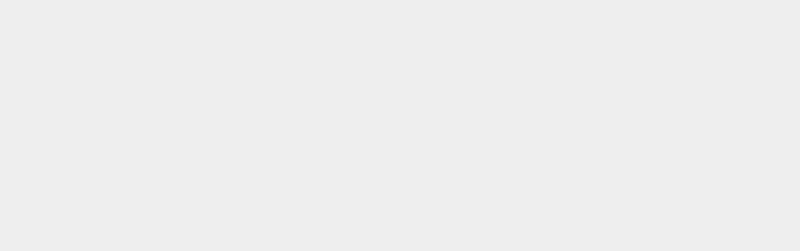 Место для фото
1929
1972
1587
1810
Восстановление района в существующем 
виде
Образование Шумячского района Рославльского уезда Смоленской губернии
Первое упоминание литовским князем Казимиром
Создание военного поселения
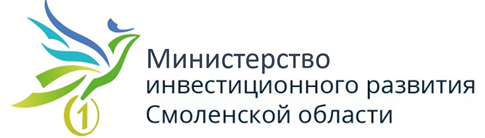 3
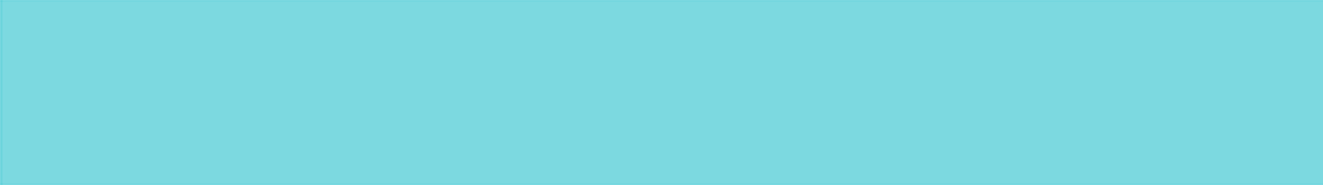 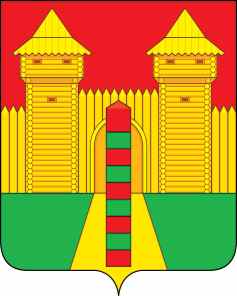 Шумячский 
район
Смоленской
области
Шумячский район сегодня
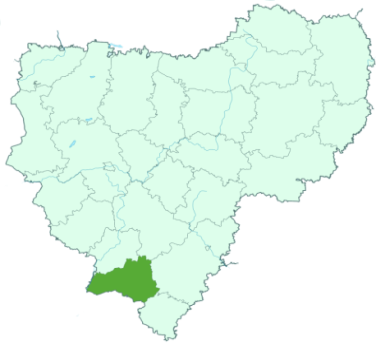 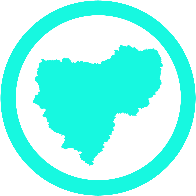 Общая площадь
1 367,71 кв. км
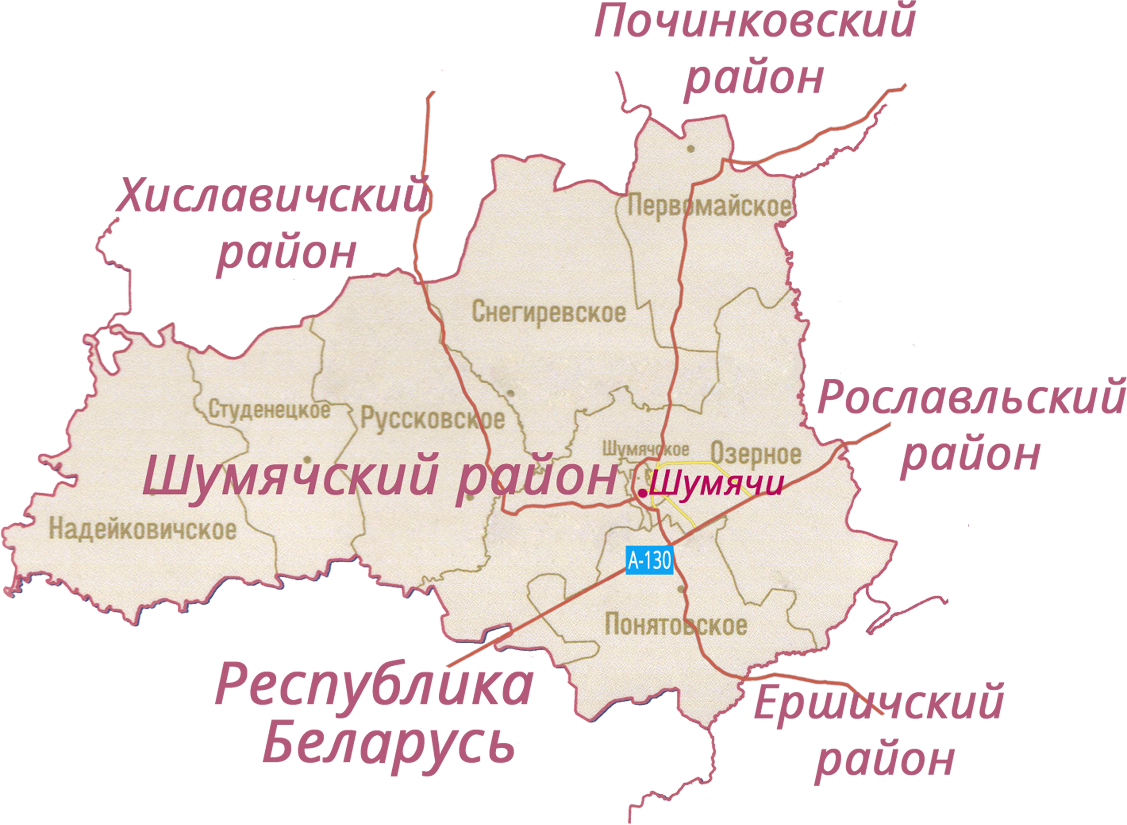 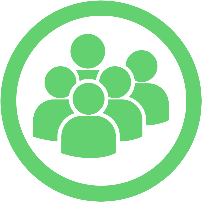 Население
7974  чел.
Городские поселения
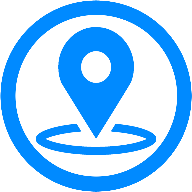 1
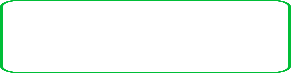 Шумячское
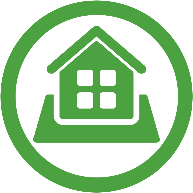 Сельские поселения
7
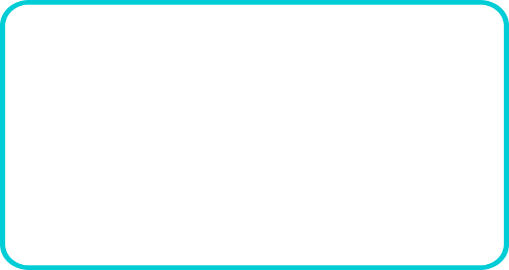 Озерное
Понятовское
Руссковское
Студенецкое
Надейковичское
Снегиревское
Первомайское
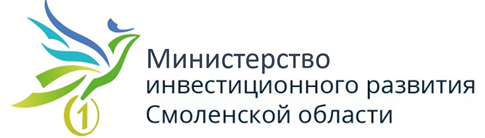 4
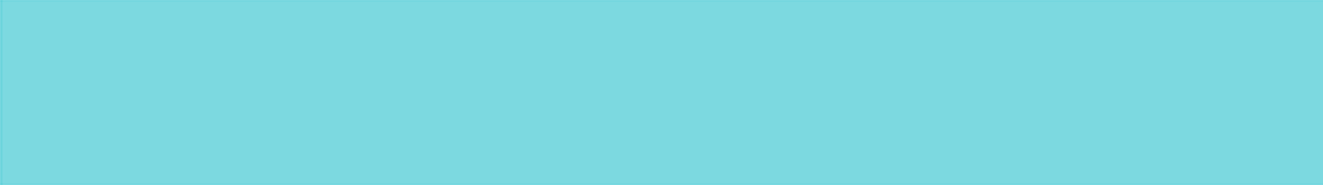 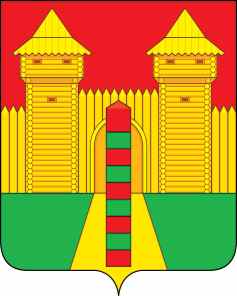 Шумячский 
район
Смоленской
области
Природные ресурсы
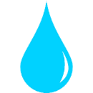 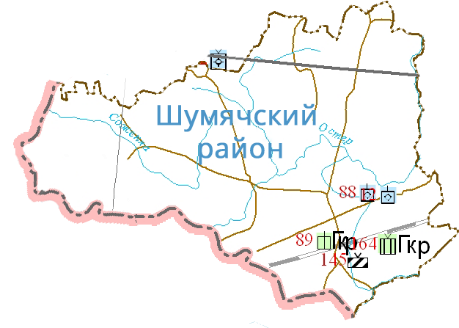 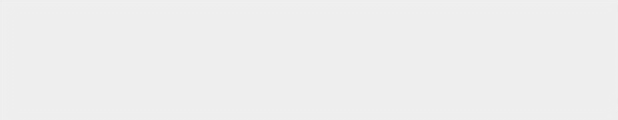 3 основных реки: Остер, Шумячка, Сож.
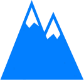 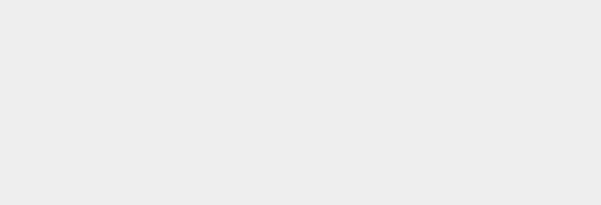 Район расположен на Остёрской и Ипутьской равнинах. Рельеф – остатки днепровского ледника - озовые гряды и камовые холмы.
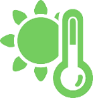 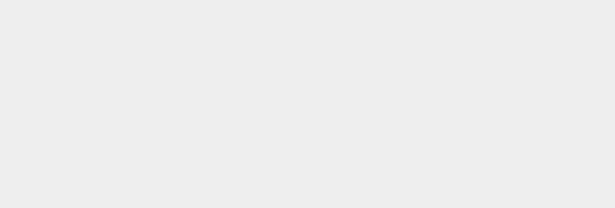 Климат умеренно континентальный со сравнительно теплым летом и умеренно холодной зимой. Наиболее холодный месяц-январь, наиболее теплый - июль.
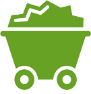 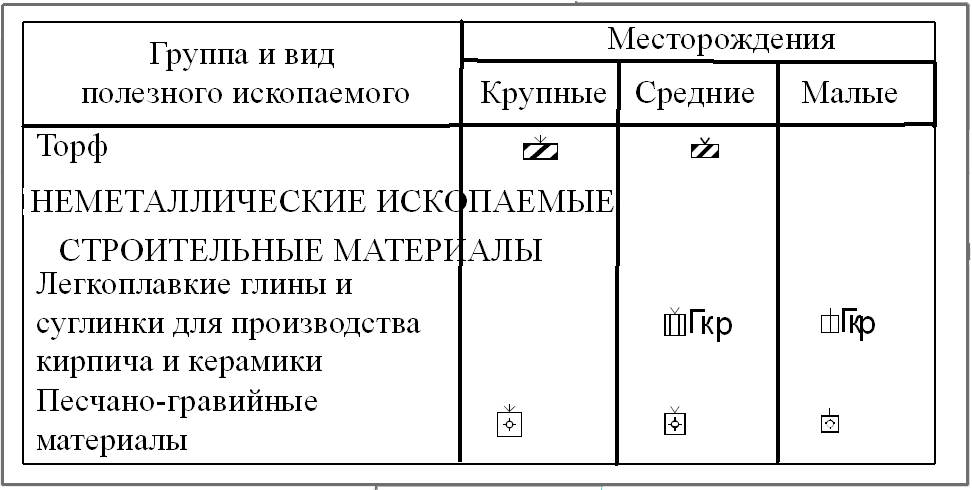 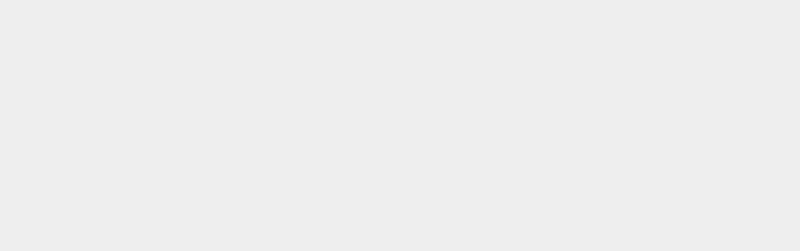 В районе имеются бетонитовые глины. Строительные пески - месторожение Вороновское. Залежи песков стекольных-  в районе с.Первомайский. Имеется мел. Известно месторождение трепела, опоки у д.Городец. Предварительно  изучены месторождения трепелов и опок “Крымки-песчанки” , “Серковка”, “Богдановка”
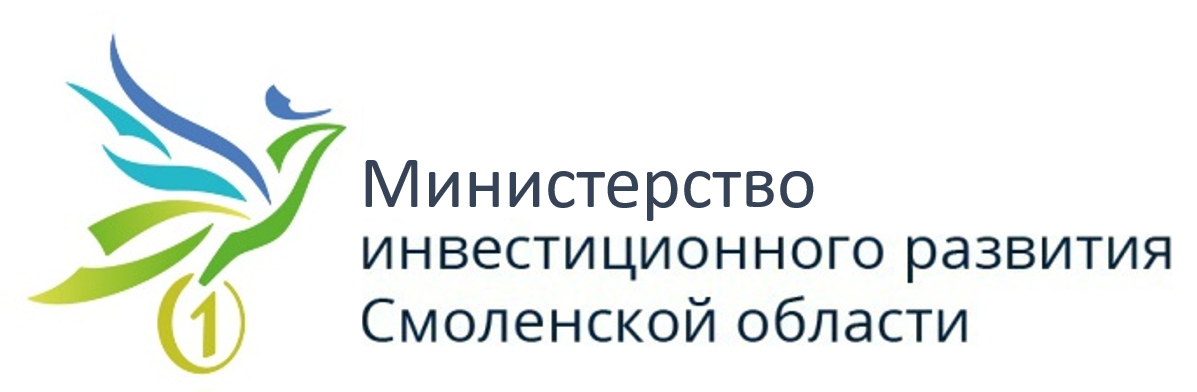 5
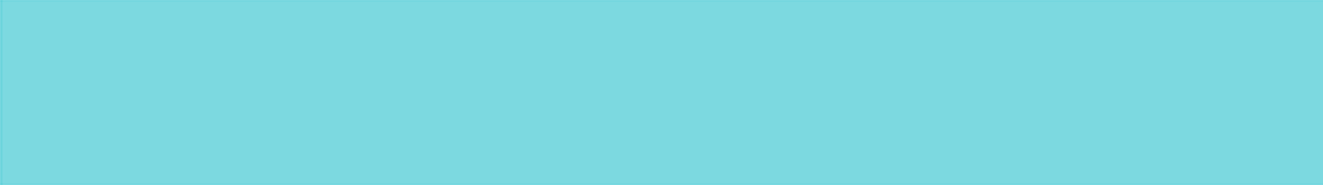 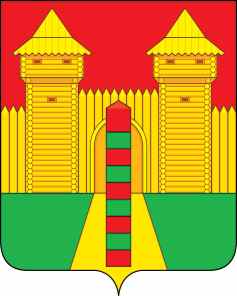 Шумячский 
район
Смоленской
области
Социально-экономическое 
развитие
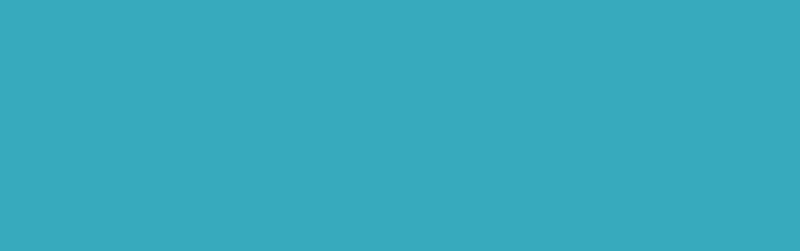 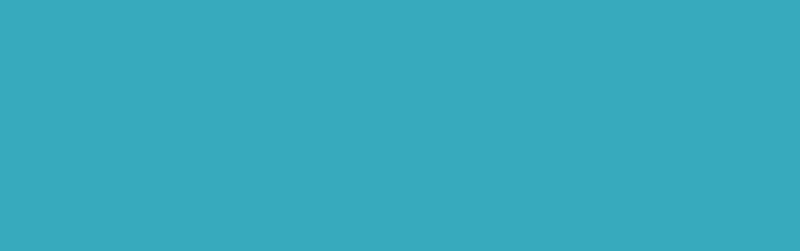 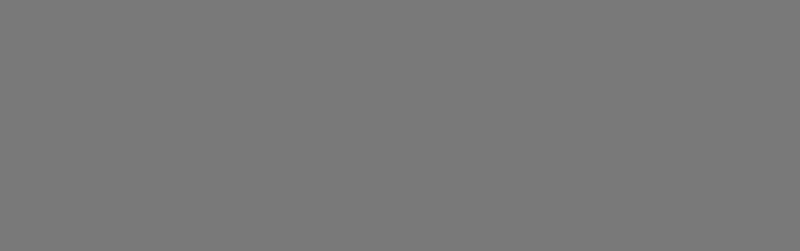 Объем отгруженных 
товаров собственного производства, выполненных работ и услуг по всем видам экономической 
деятельности
Среднемесячная 
заработная 
плата 
работников
Оборот
розничной
торговли
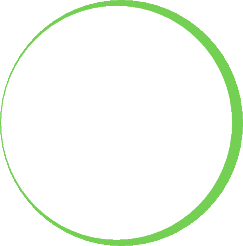 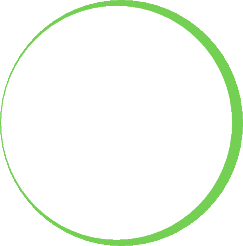 694,5
млн. руб.
50,3%
32,9
тыс. руб.
101,8 %
169,3
млн. руб.
к средне-
областному
уровню
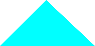 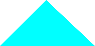 к уровню
2022 года
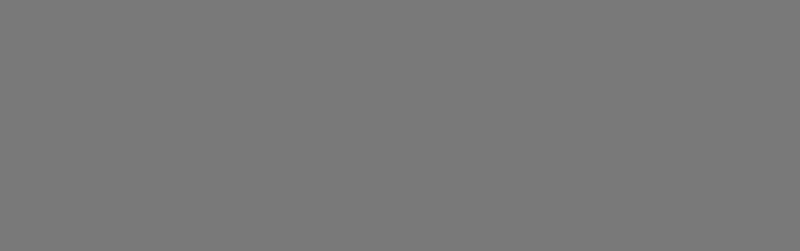 Естественный прирост 
составил
11 чел.
2023 год
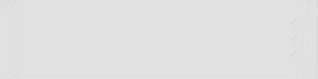 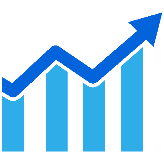 Объем доходов
Уровень безработицы
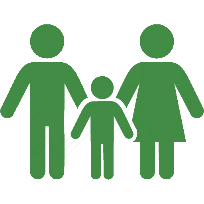 2,42 %
374,2 млн. руб.
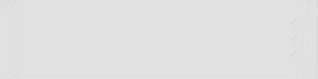 Бюджет расходов
Численность 
трудоспособного
населения
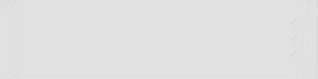 374,2 млн.руб.
4,3 тыс. чел.
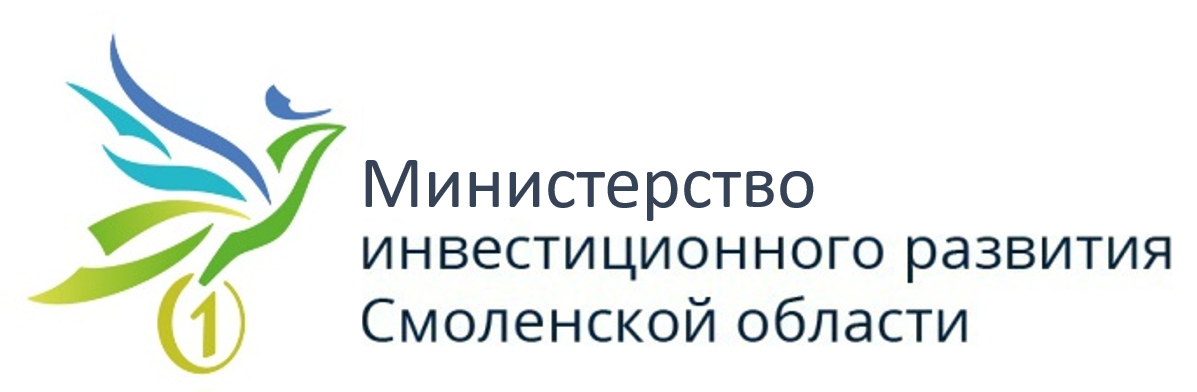 6
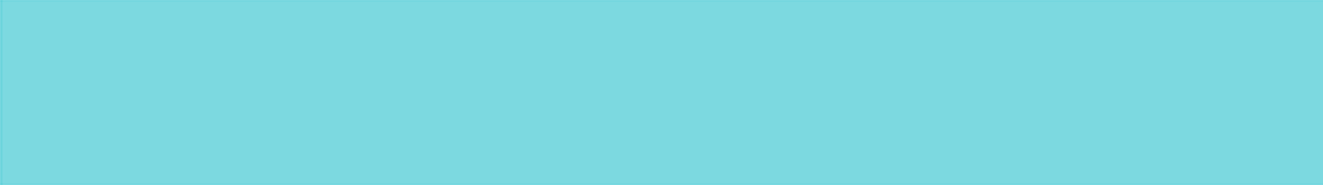 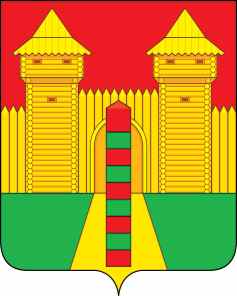 Шумячский 
район
Смоленской
области
Инвестиции
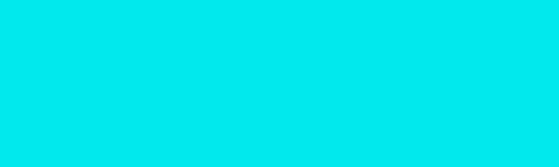 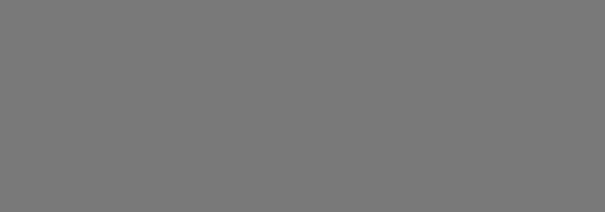 Структура инвестиций в основной капитал
Объем инвестиций в основной капитал
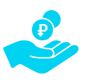 60,043
млн. руб.
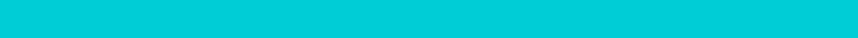 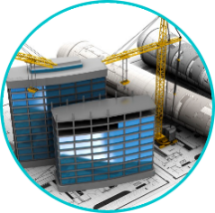 1
Реализующиеся инвестиционные проекты
ООО «АгроТехПром»
250 млн. руб.
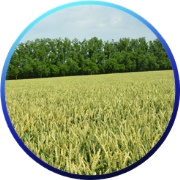 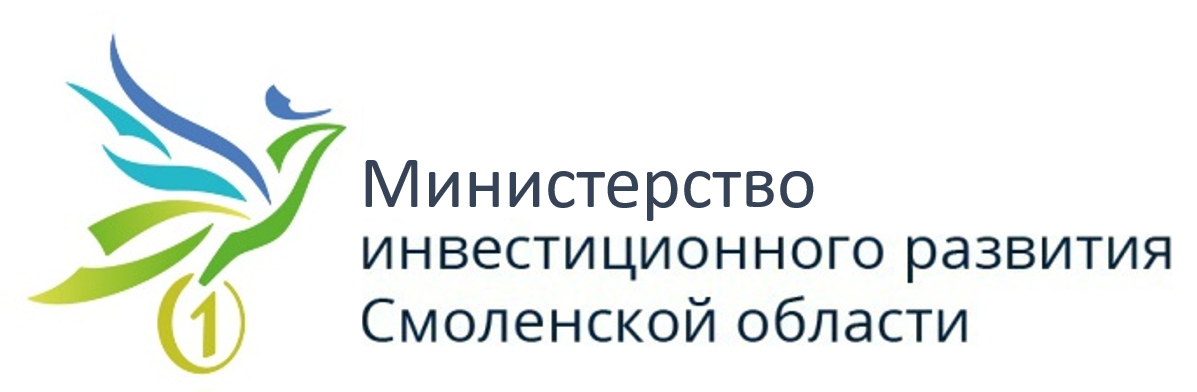 7
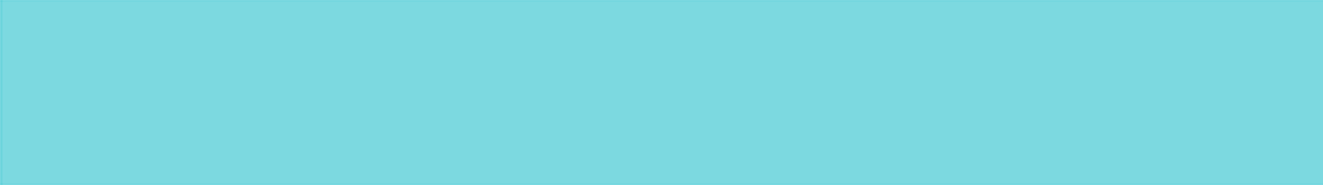 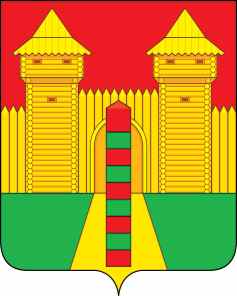 Шумячский 
район
Смоленской
области
Инвестиционный потенциал
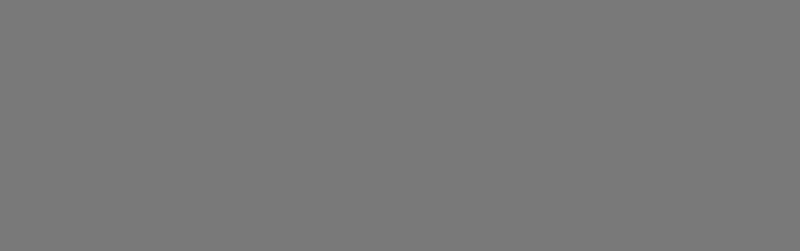 Приоритетные направления инвестирования
Сельское хозяйство
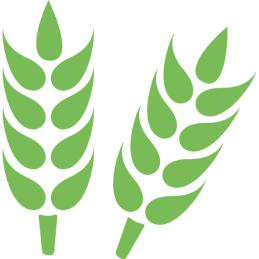 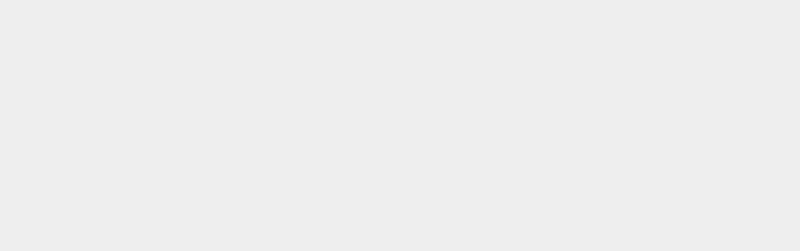 Развитие молочно-мясного животноводства и сопутствующих высокотехнологических отраслей промышленной переработки.
Производство экологически чистой продукции( рыборазведение, овощеводство, садоводство), ориентированной на внутренний рынок.
Промышленность
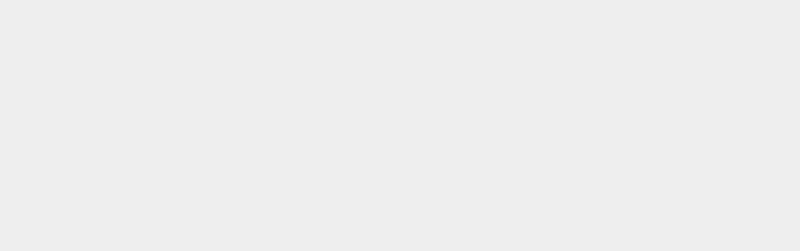 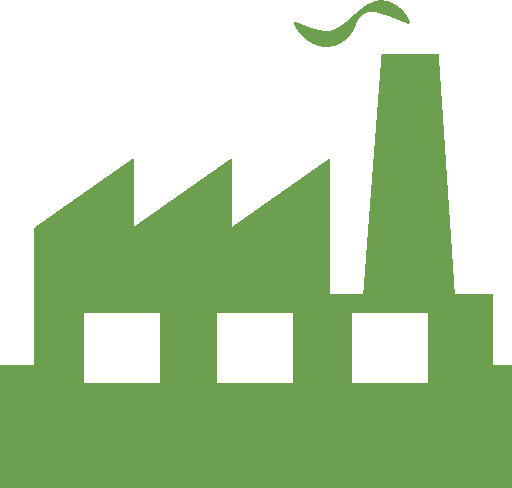 Развитие свободных площадей действующих промышленных предприятий.
Создание и развитие промышленных зон с концентрацией производственных мощностей, ориентированных на экспорт продукции.
Дальнейшая модернизация существующих технологических процессов путём внедрения инновационных проектов.
Создание производств по переработке древесины и изделий из дерева.
Создание и развитие пищевого производства.
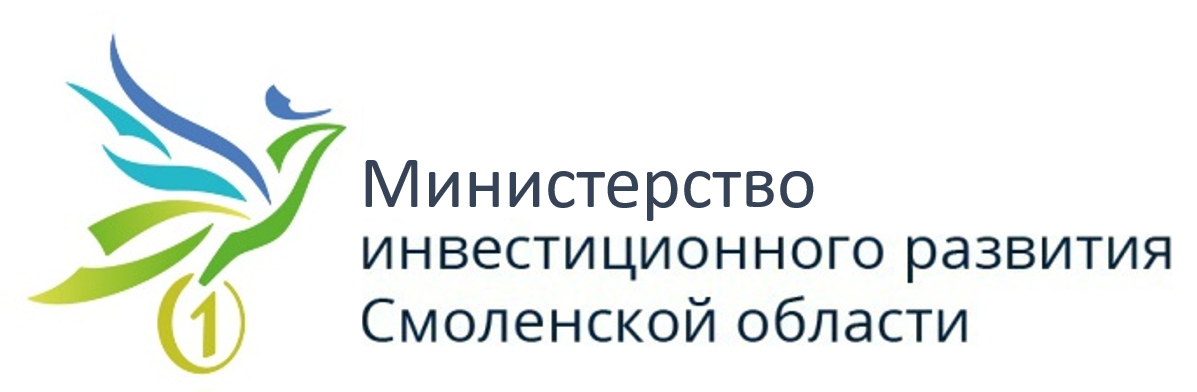 8
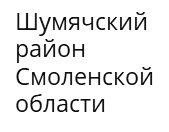 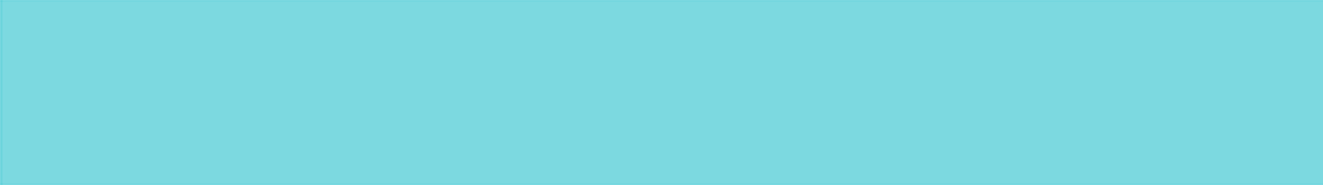 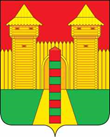 ИНВЕСТИЦИОННАЯ КАРТА
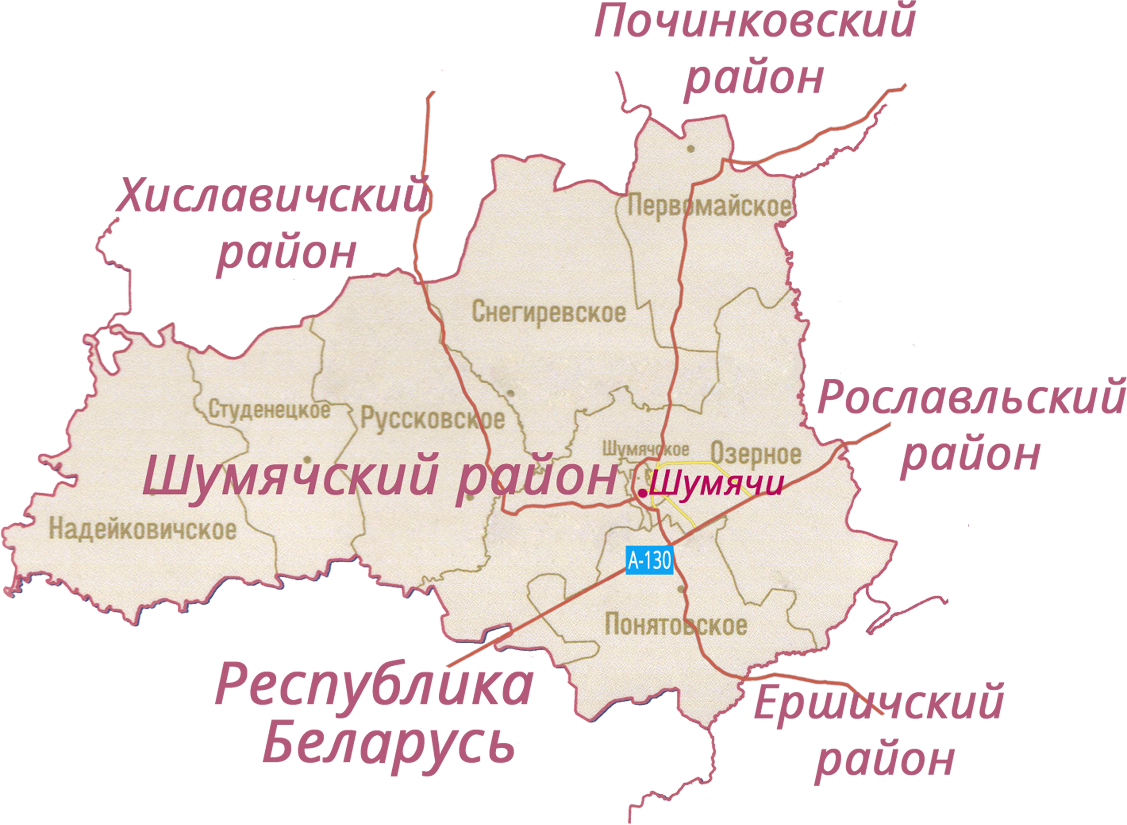 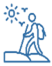 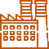 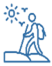 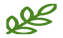 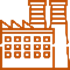 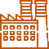 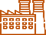 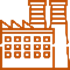 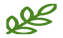 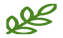 Площадки промышленного
 назначения
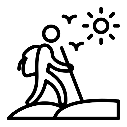 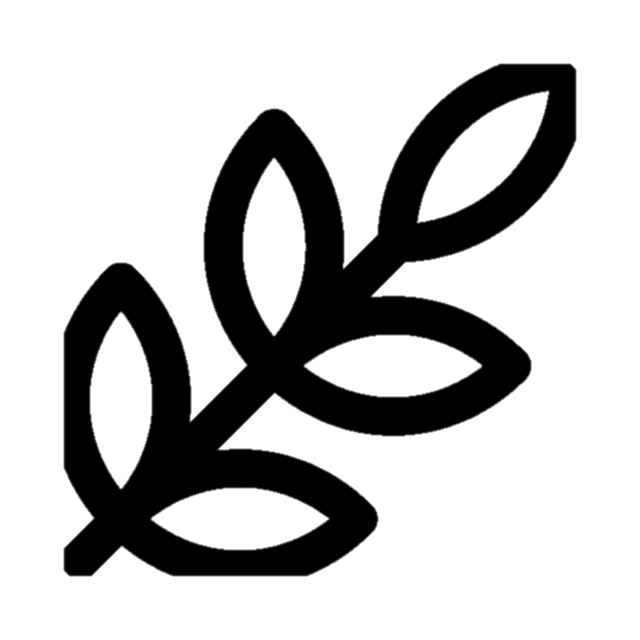 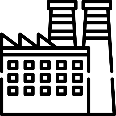 Площадки с/х
 назначения
Туризм и отдых
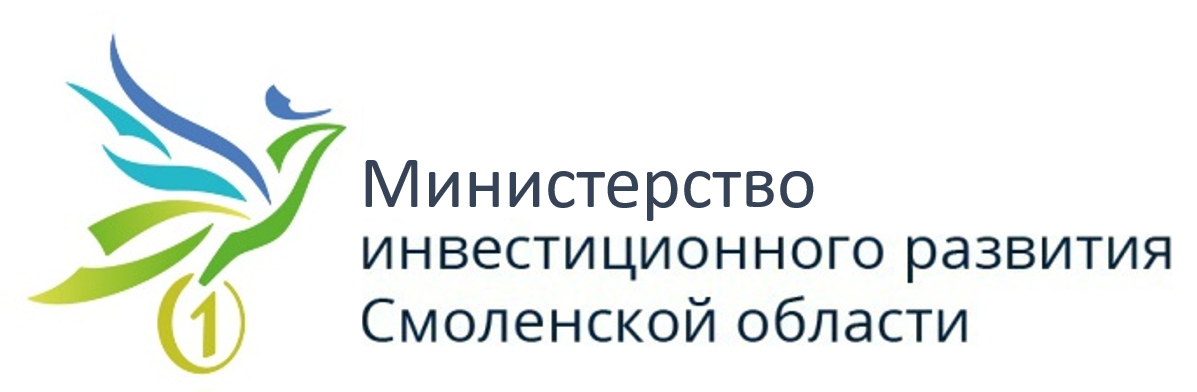 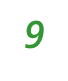 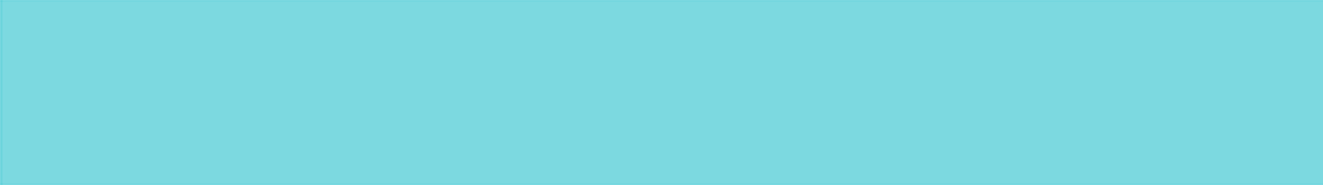 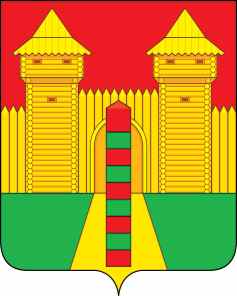 Шумячский 
район
Смоленской
области
Инвестиционные площадки
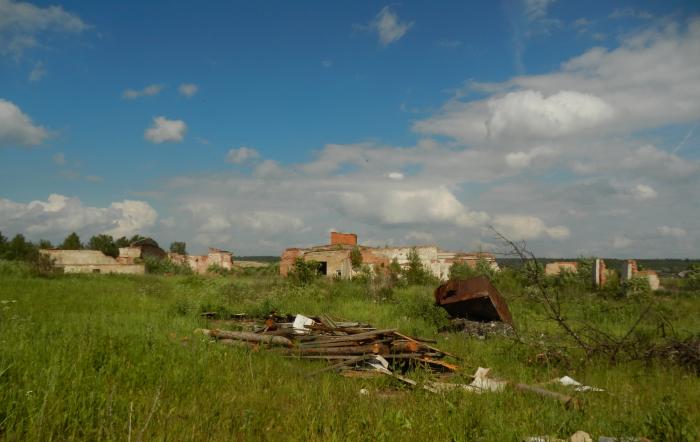 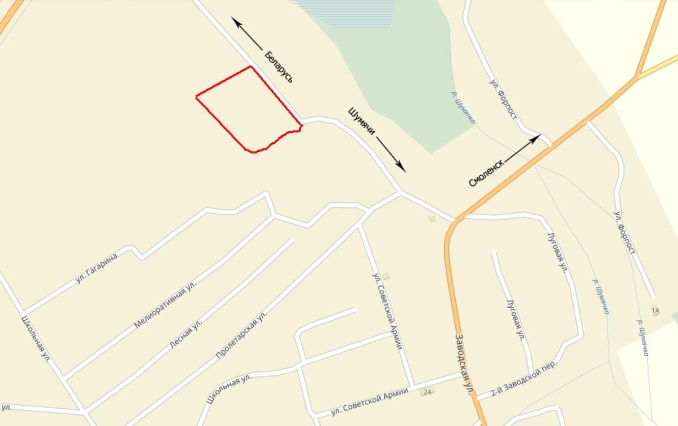 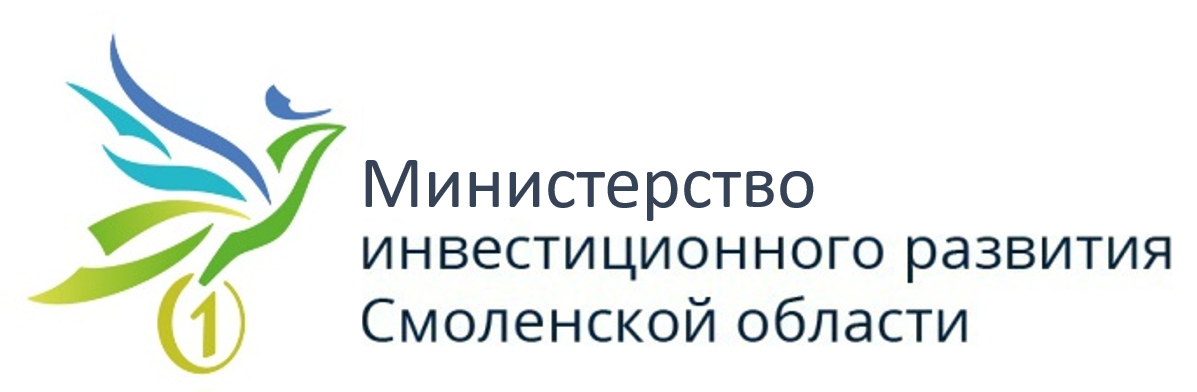 10
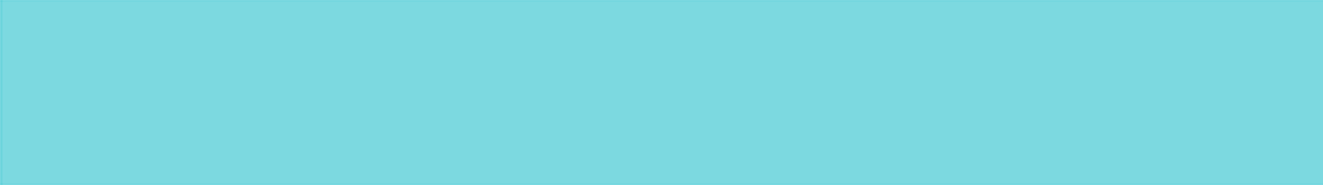 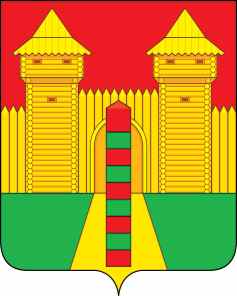 Шумячский 
район
Смоленской
области
Инвестиционные площадки
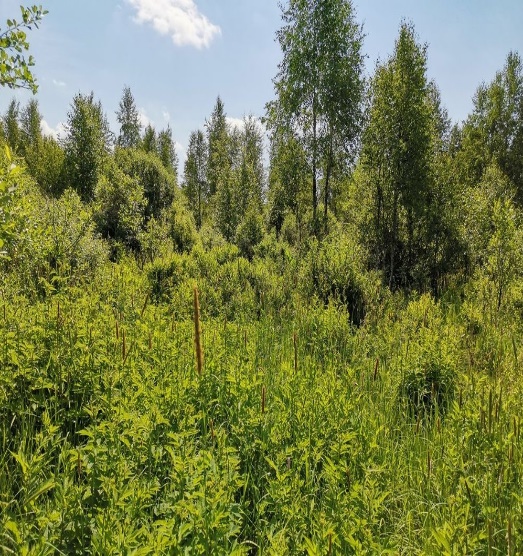 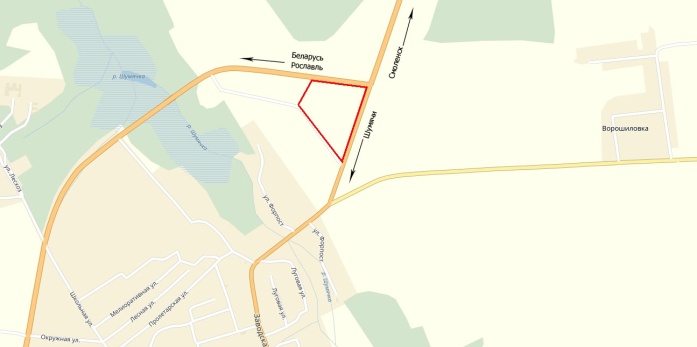 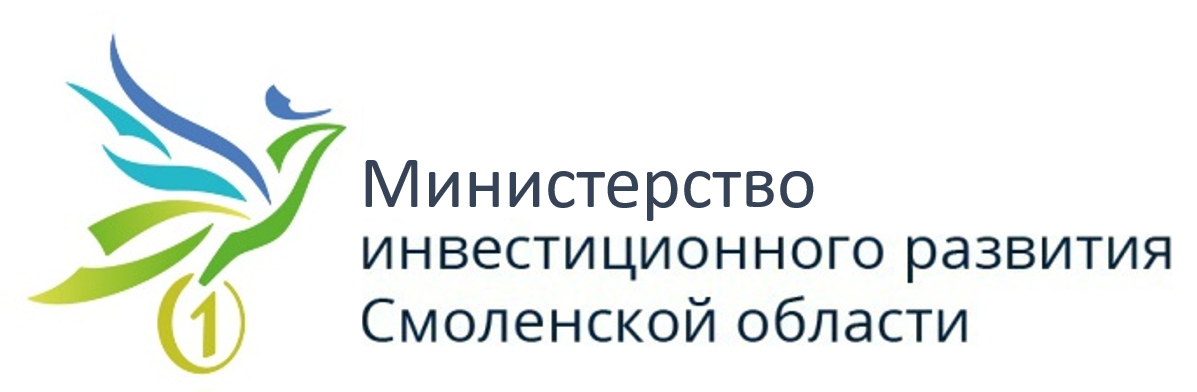 11
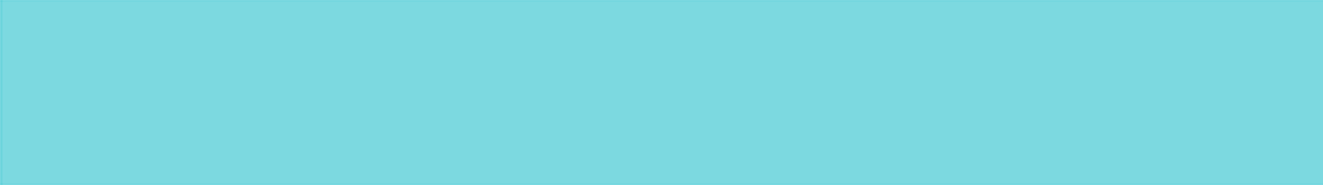 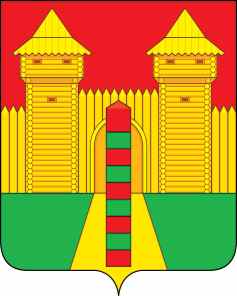 Шумячский 
район
Смоленской
области
Инвестиционные площадки
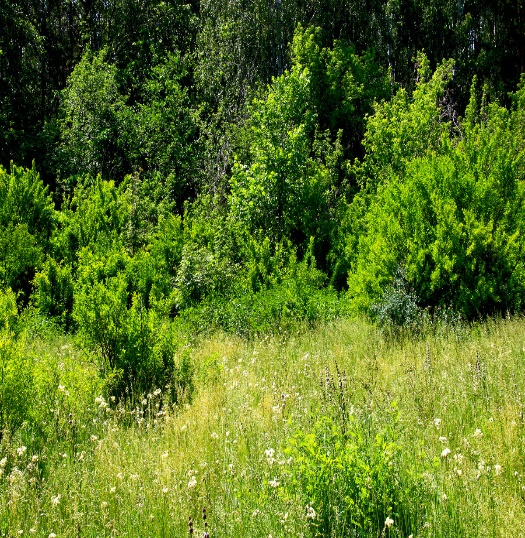 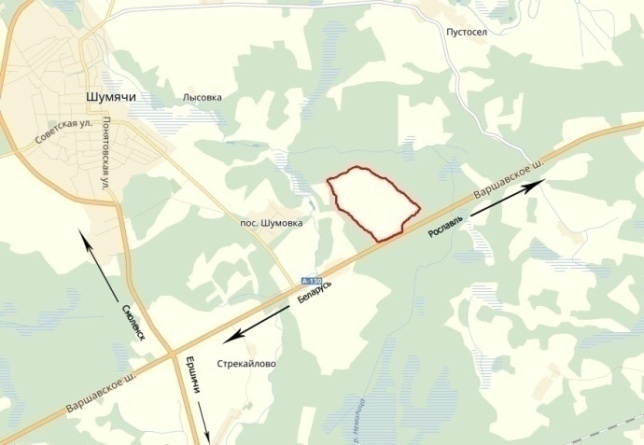 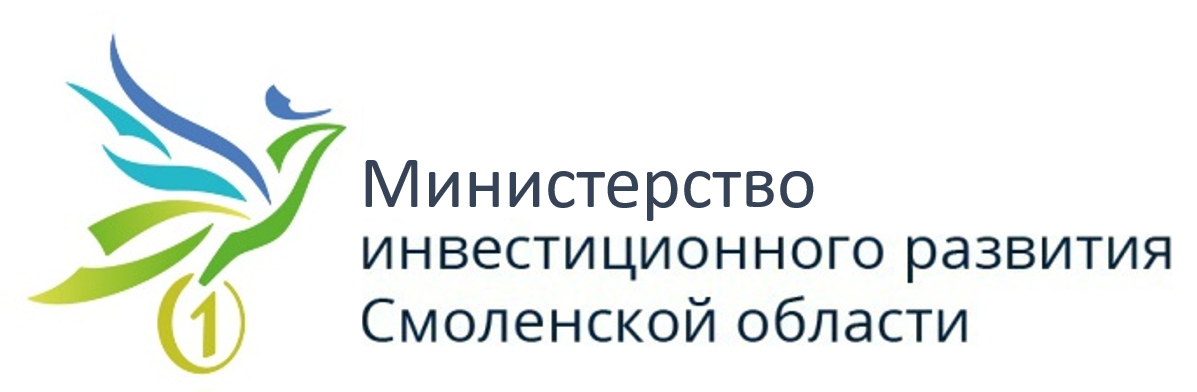 12
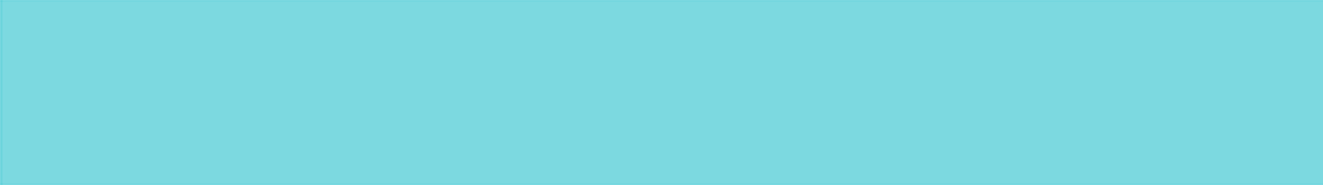 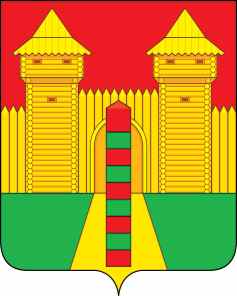 Шумячский 
район
Смоленской
области
Инвестиционные площадки
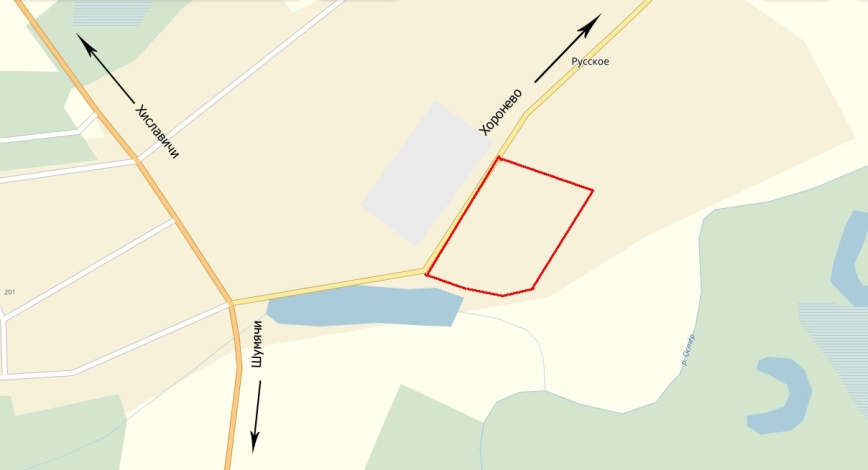 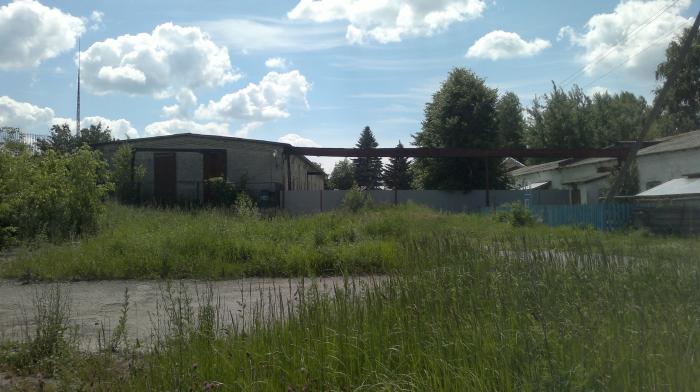 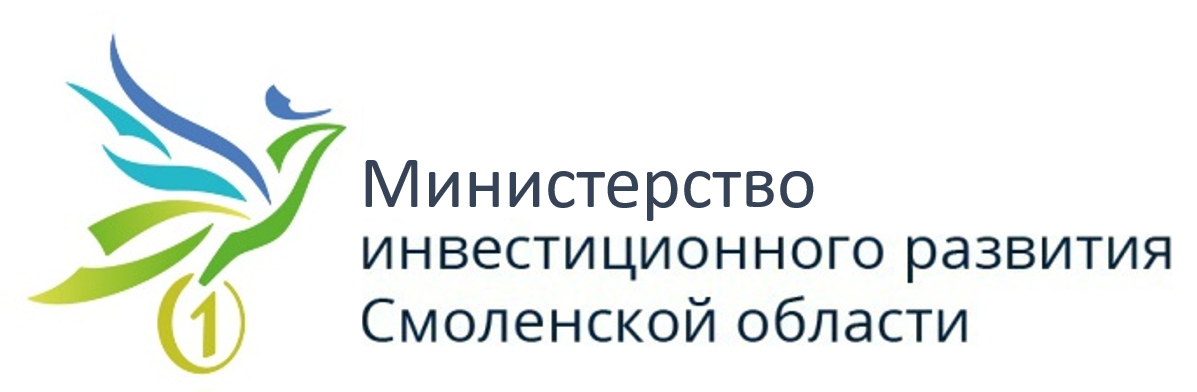 13
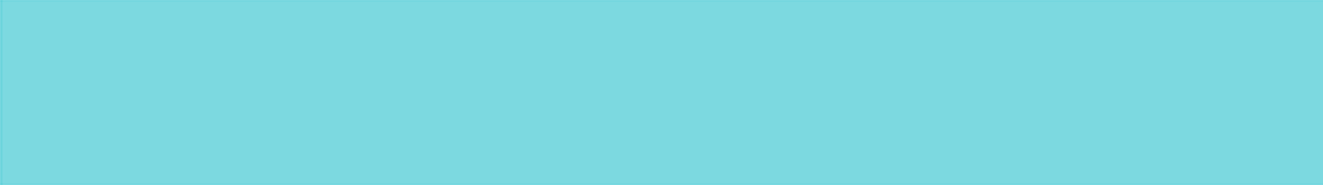 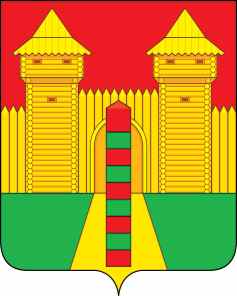 Шумячский 
район
Смоленской
области
Инвестиционные площадки
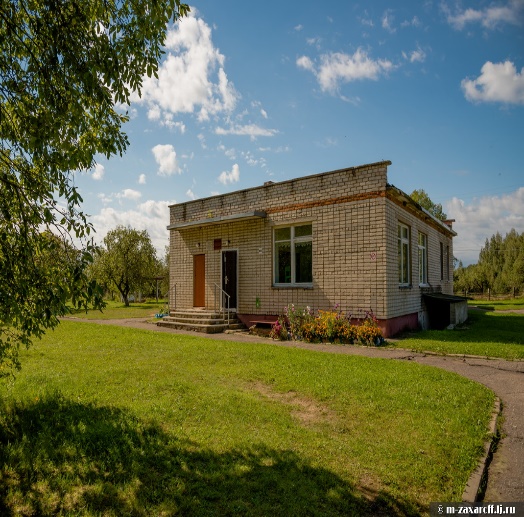 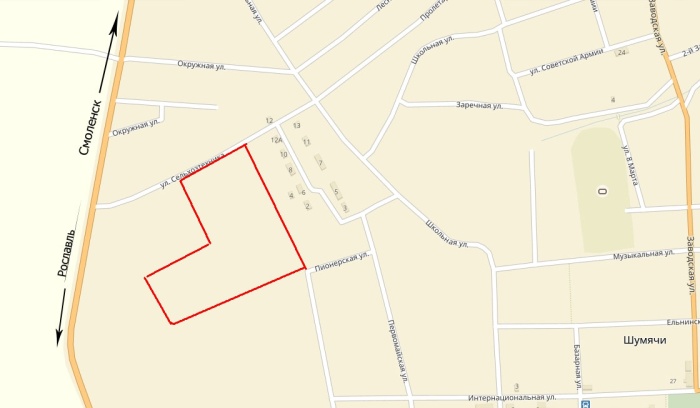 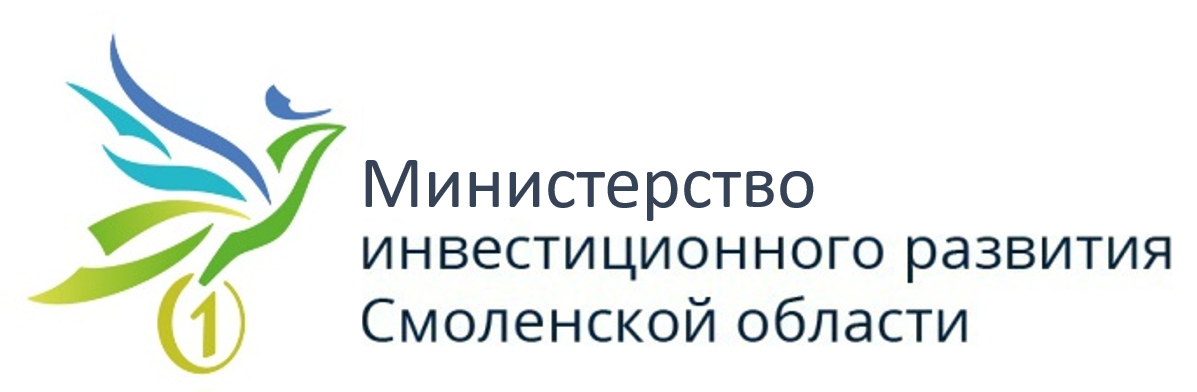 14
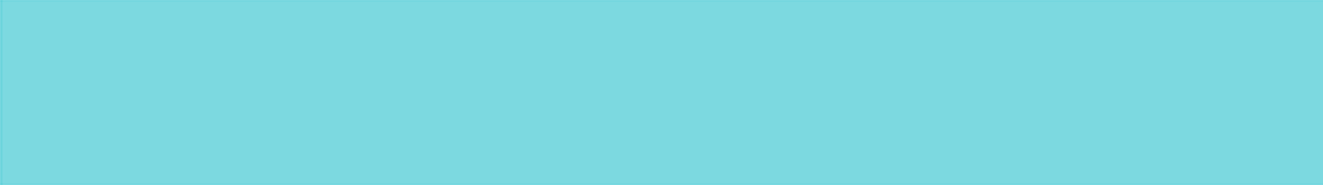 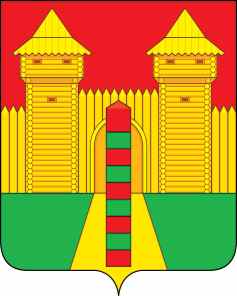 Шумячский 
район
Смоленской
области
Малое предпринимательство
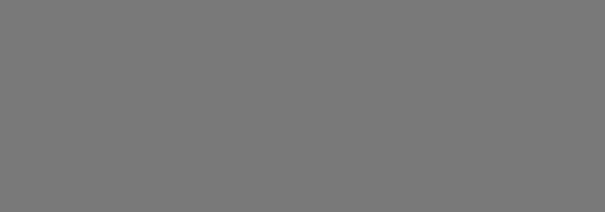 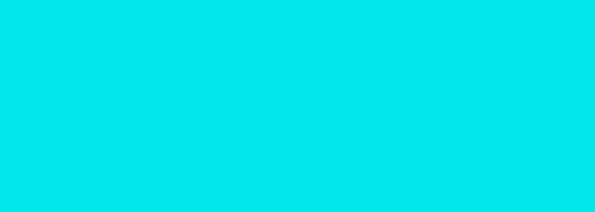 Число субъектов 
малого и среднего 
предпринимательства
Структура субъектов малого и среднего предпринимательства по сферам деятельности
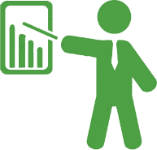 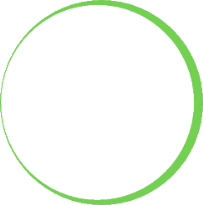 154
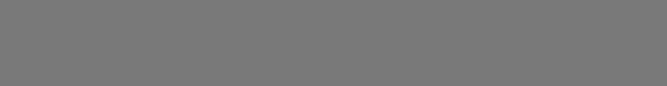 По видам деятельности:
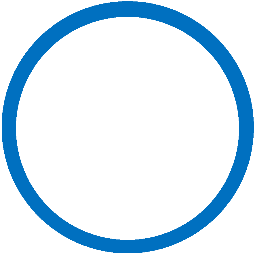 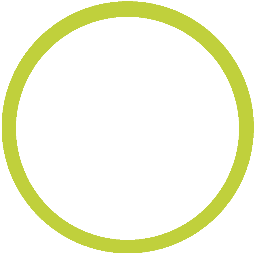 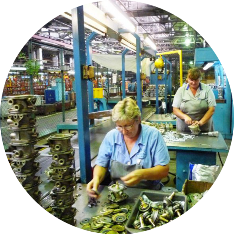 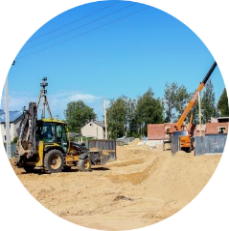 6
13
Промышленность
Грузоперевозки
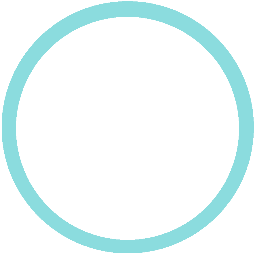 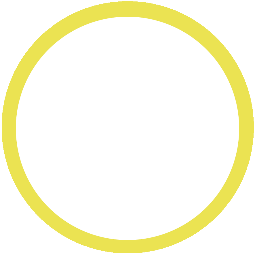 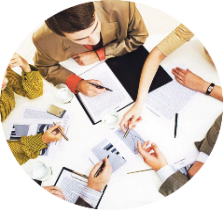 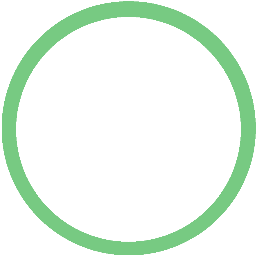 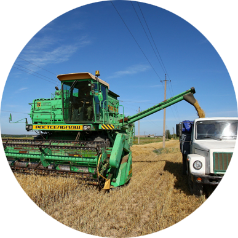 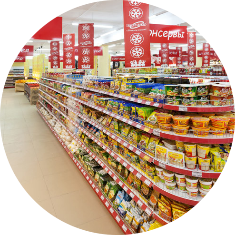 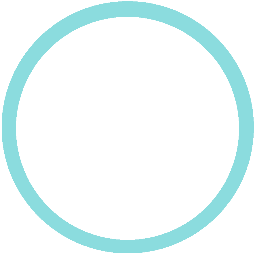 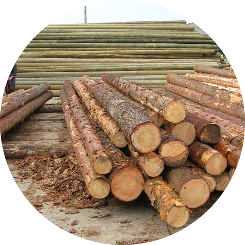 56
57
11
11
Прочие
виды
Оптовая и розничная торговля
Заготовка и 
переработка
древесины
Сельское хозяйство
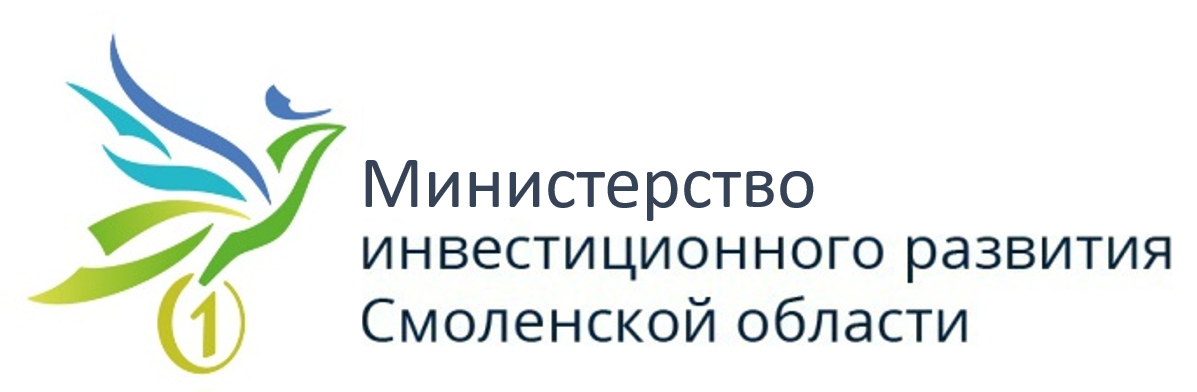 15
Государственная поддержка субъектов малого и 
среднего предпринимательства
 Смоленской области
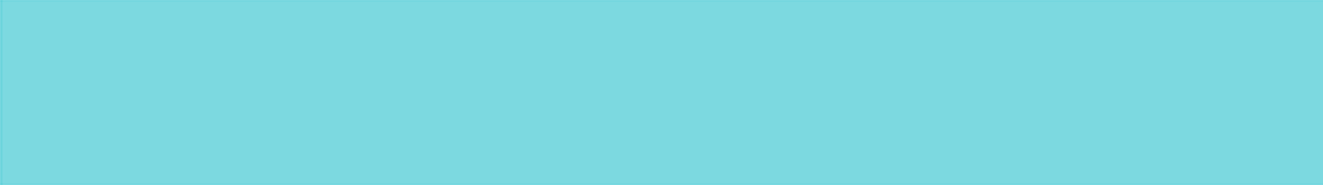 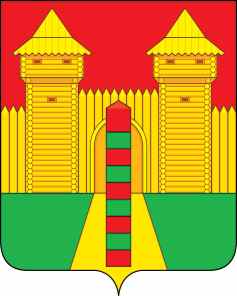 Шумячский
район
Смоленской
области
Государственная поддержка субъектов малого и 
среднего бизнеса Смоленской области
Реализация государственной политики в сфере развития малого и среднего предпринимательства осуществляется в рамках подпрограммы «Развитие малого и среднего предпринимательства в Смоленской области» областной государственной программы «Экономическое развитие Смоленской области», включая создание благоприятного предпринимательского и инвестиционного климата.
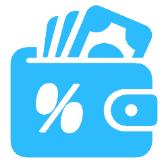 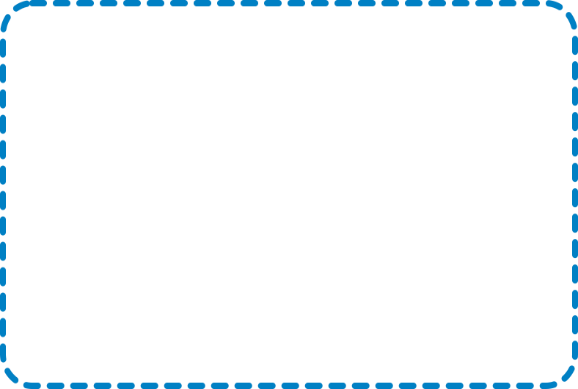 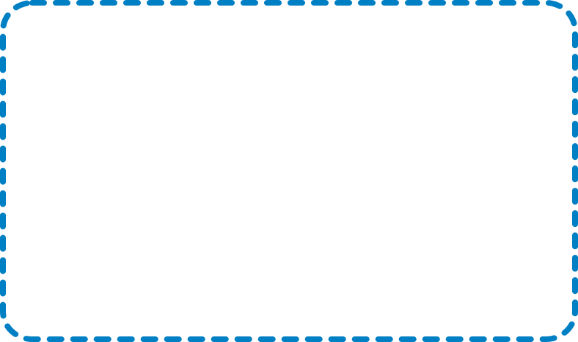 Возмещение субъектам МСП до 50% затрат на технологическое присоединение к объектам электросетевого хозяйства мощностью до 1,5 МВт, 
не более 2 млн. рублей
Возмещение субъектам МСП до 80% затрат на уплату первого взноса (аванса) по договорам лизинга оборудования с российскими лизинговыми организациями, 
не более 5 млн. рублей
Предоставления грантов субъектам МСП, являющимся социальными предприятиями, или субъектам МСП, созданным физическими лицами в возрасте до 25 лет включительно - до 0,5 млн.руб.
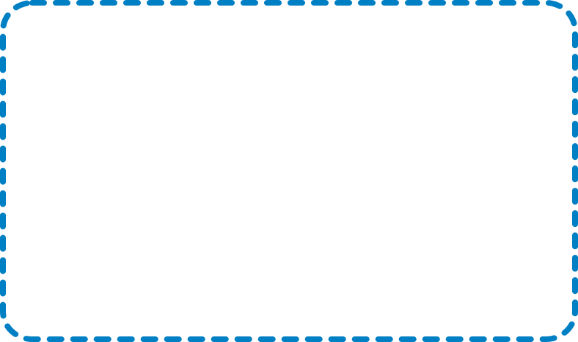 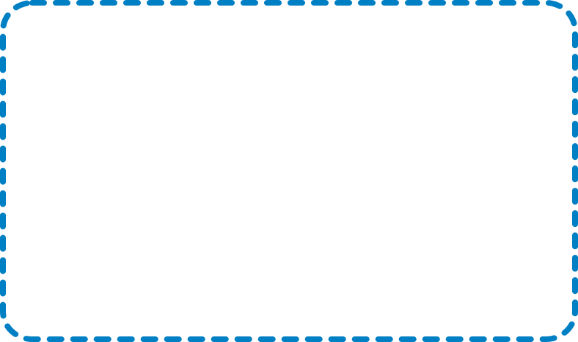 Предоставление субсидий в рамках реализации грантовой программы «Первый старт»
Министерство инвестиционного развития Смоленской области
214014, г. Смоленск, ул. Энгельса, д. 23
Сайт: dep-invest.admin-smolensk.ru
E-mail: dep@smolinvest.com
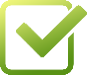 Министерство
16
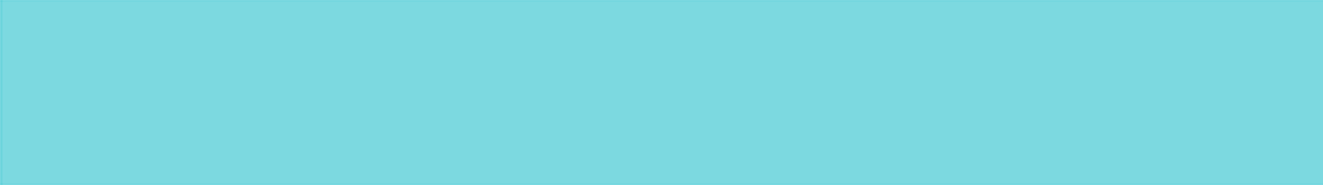 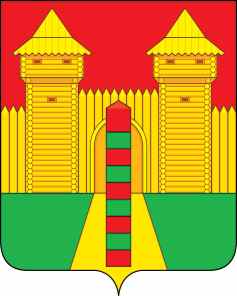 Шумячский 
район
Смоленской
области
Промышленный комплекс
Число предприятий
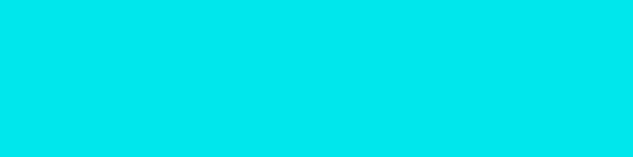 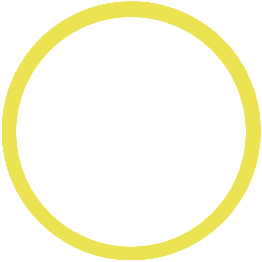 Добыча полезных ископаемых
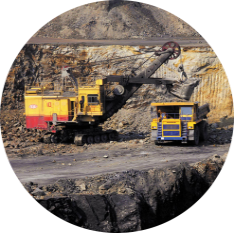 26,0 млн. руб.
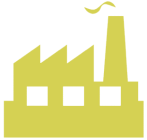 ЗАО «КПП»
100
Пищевое производство
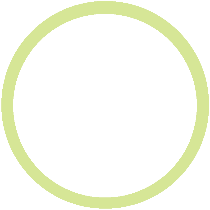 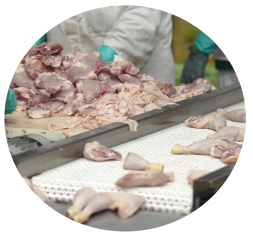 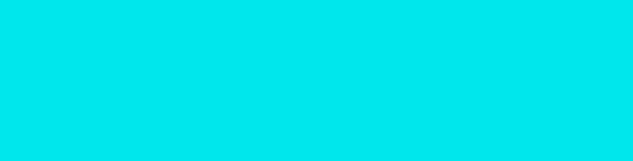 Численность 
работающих
103,2 млн. руб.
ШПО «Шумячи-Хлеб»
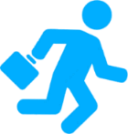 1,018 тыс. чел.
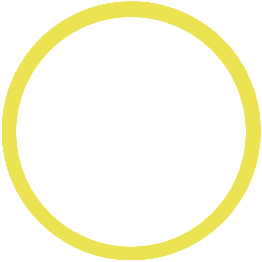 Производство и распределение воды, электроэнергии и газа
Структура промышленного производства
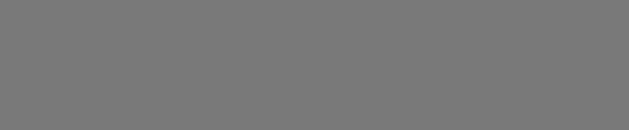 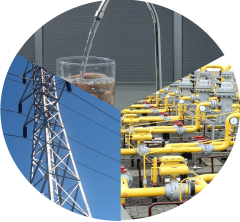 65,5 млн. руб.
МУП «Коммунальщик»
МУП «Шумячское РПО КХ»
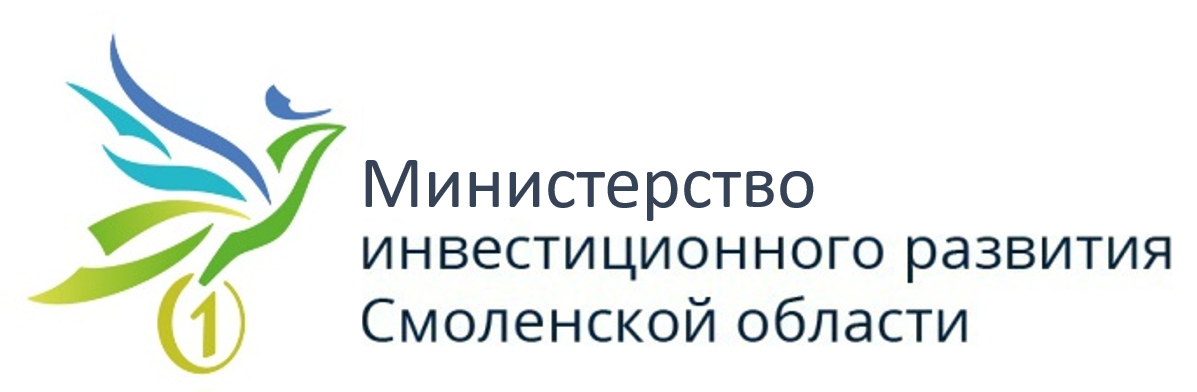 17
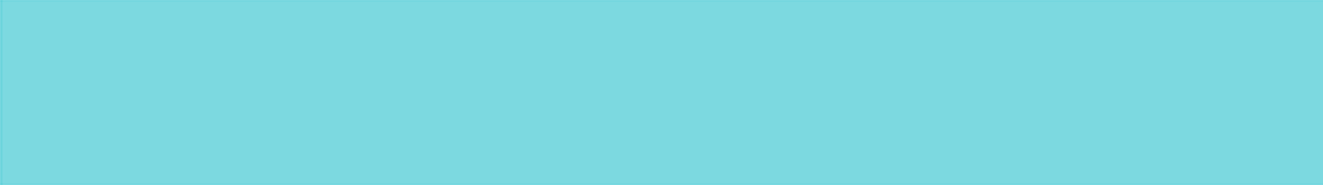 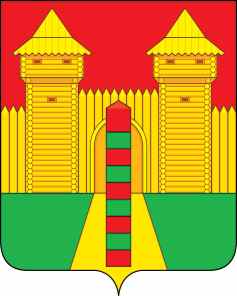 Шумячский 
район
Смоленской
области
Сельское хозяйство
Производство основных видов продукции во всех категориях хозяйств
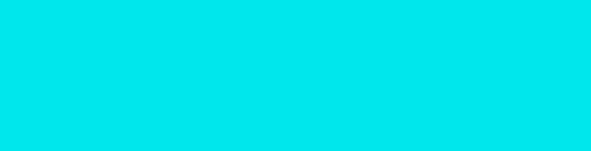 Число предприятий
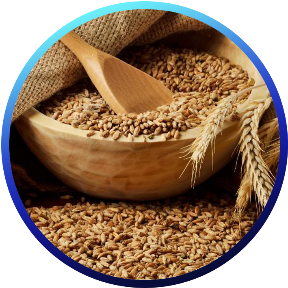 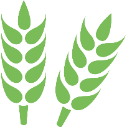 10374
тонн
7
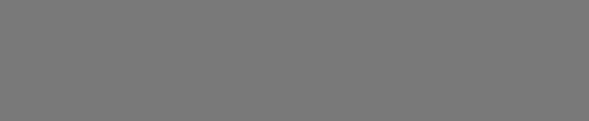 Структура сельского хозяйства
зерно
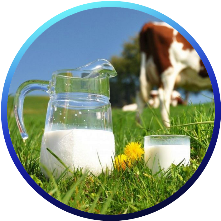 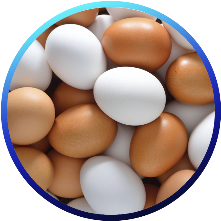 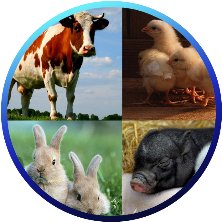 1317 
т.онн
302 
тонн
1186 
тыс. шт.
мясо скота и птицы
яйцо
молоко
Основные задачи на период до 2024 года
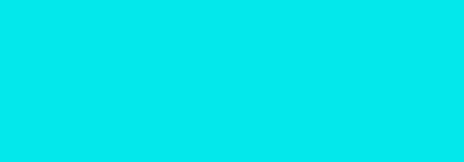 Развитие приоритетных подотраслей сельского хозяйства и достижение фин. устойчивости сельскохозяйственных товаропроизводителей
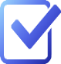 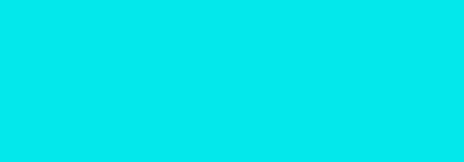 Вовлечение в оборот неиспользуемых земель сельскохозяйственного 
назначения
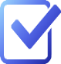 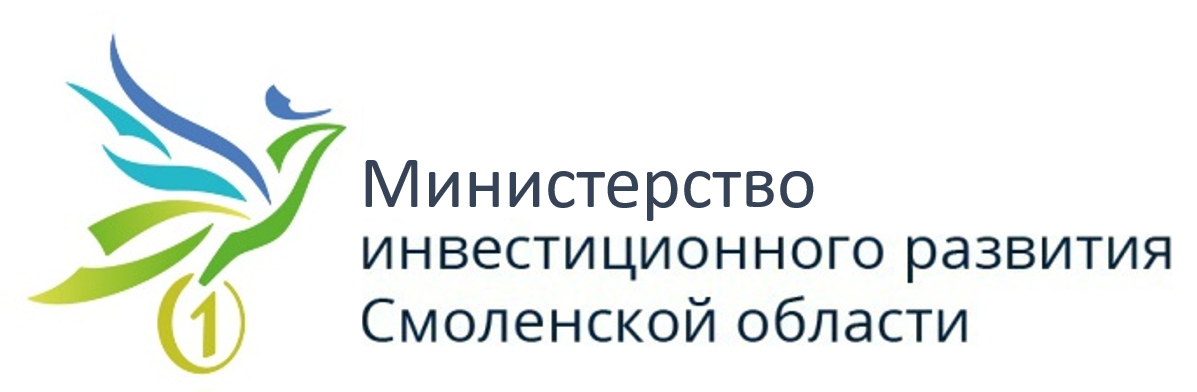 18
Шумячский 
район  
Смоленской
области
Государственная поддержка сельхозтоваропроизводителей (субсидии)
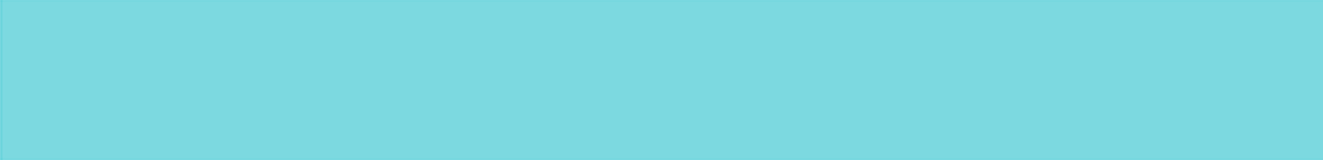 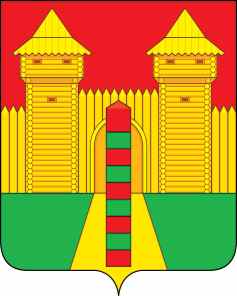 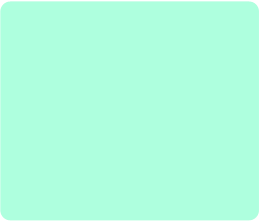 Техническая модернизация
Растениеводство
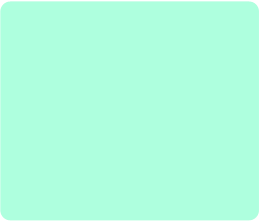 Страхование в АПК
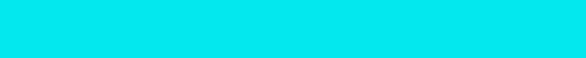 Субсидии на уплату страховой премии, начисленной по договору сельскохозяйственного страхования в области растениеводства, и (или) животноводства, и (или) товарной аквакультуры (товарного рыбоводства).
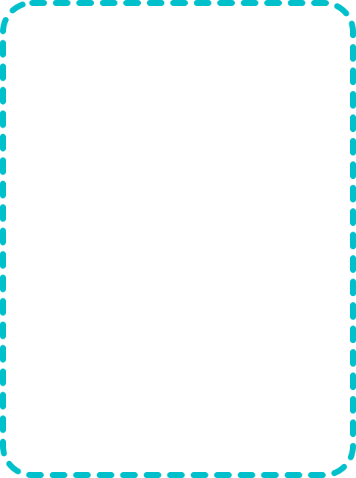 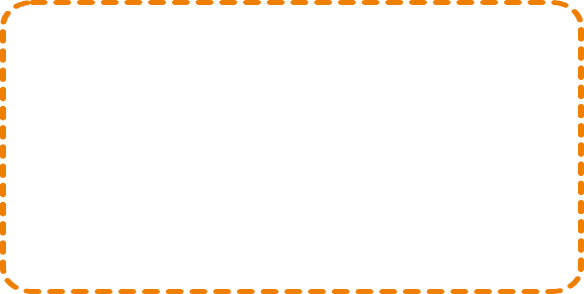 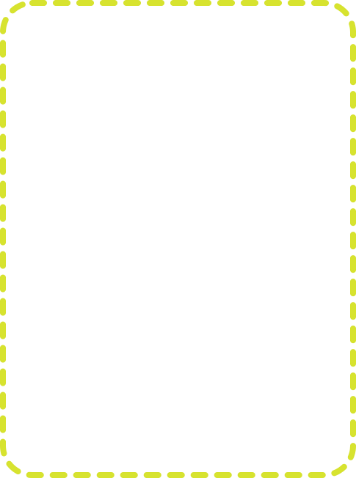 Субсидии на поддержку элитного семеноводства;
Субсидии на проведение комплекса агротехнологических работ на посевных площадях, занятых зерновыми, зернобобовыми и кормовыми культурами;
Субсидии на производство и реализацию зерновых культур;
Субсидии на приобретение горюче-смазочных материалов, используемых при производстве зерновых культур;
Субсидии на поддержку производства льна-долгунца и (или) технической конопли;
Субсидии на стимулирование увеличения производства картофеля и овощей.
Субсидии на приобретение сельскохозяйственной, промышленной техники для производства сельскохозяйственной продукции;
Субсидии на уплату лизинговых платежей при приобретении сельскохозяйственной техники и оборудования;
Субсидии на возмещение части затрат, связанных с разработкой проектно-сметной документации на создание и (или) модернизацию молочно-товарных ферм и проведение инженерных изысканий, выполняемых в целях подготовки данной проектной документации;
Субсидии на создание и (или) модернизацию объектов агропромышленного комплекса, а также на приобретение и ввод в промышленную эксплуатацию маркировочного оборудования для внедрения обязательной маркировки отдельных видов молочной продукции;
Субсидии на приобретение оборудования в целях создания и (или) модернизации производства молочной продукции.
Развитие малых форм хозяйствования
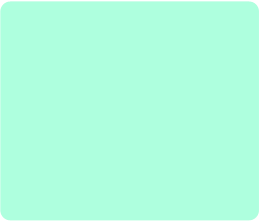 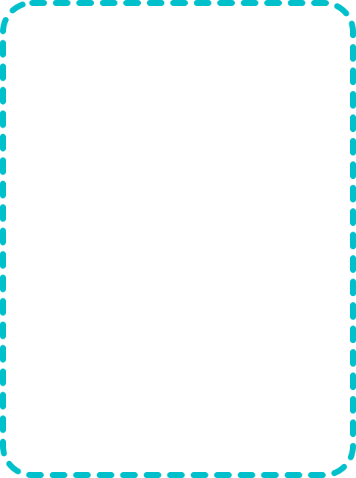 Предоставление грантов «Агростартап» крестьянским (фермерским) хозяйствам или индивидуальным предпринимателям на их создание и (или) развитие;
Предоставление грантов на развитие семейных ферм на базе крестьянских (фермерских) хозяйств, включая индивидуальных предпринимателей;
Предоставление субсидий сельскохозяйственным потребительским кооперативам (за исключением сельскохозяйственных потребительских кредитных кооперативов) на возмещение части затрат, связанных с их развитием.
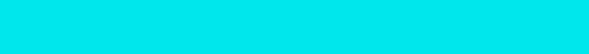 Животноводство
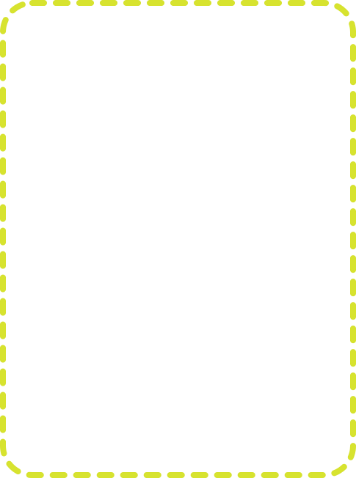 Субсидии на поддержку племенного животноводства;
Субсидии на приобретение племенного молодняка;
Субсидии на повышение продуктивности в молочном скотоводстве;  
Субсидии на прирост поголовья молочных коров;
Субсидии на содержание высокопродуктивного поголовья молочных коров;
Субсидии на развитие мясного животноводства;
Субсидии на реализованную товарную рыбу, произведенную в Смоленской области;
Субсидии на приобретение рыбопосадочного материала.
Возмещение процентных
ставок по кредитам
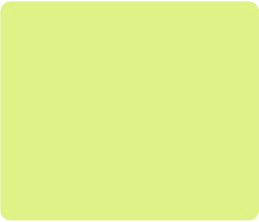 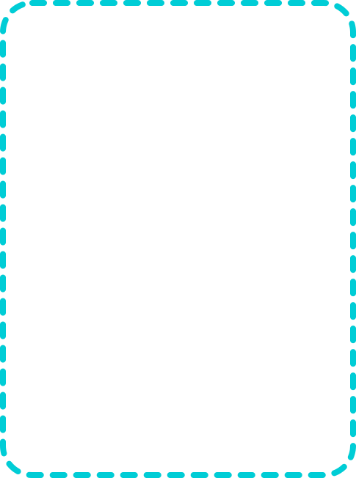 Субсидии на возмещение части затрат на уплату процентов по инвестиционным кредитам (займам) в агропромышленном комплексе.
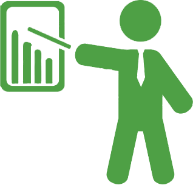 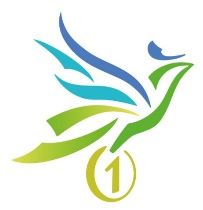 Министерство
19
Шумячский 
район  
Смоленской
области
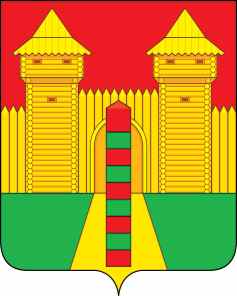 Государственная поддержка сельхозтоваропроизводителей (субсидии)
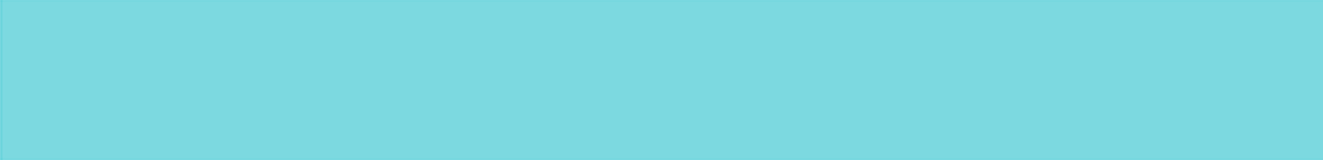 Развитие сельских территорий
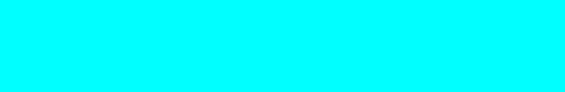 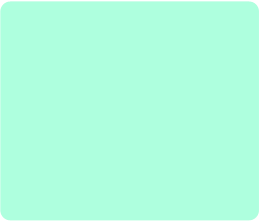 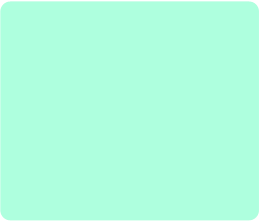 Вовлечение в оборот и комплексная мелиорация земель сельскохозяйственного назначения
Социальные выплаты
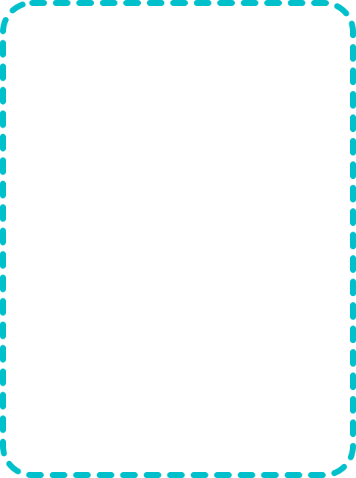 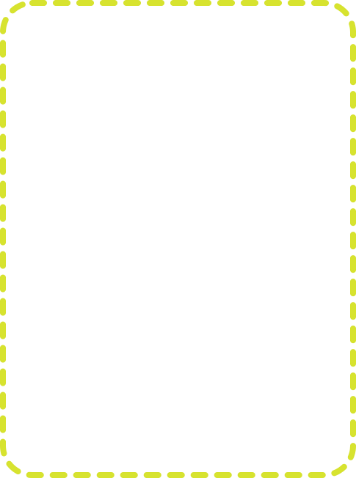 Выплата единовременного областного государственного пособия молодым специалистам, являющимся гражданами Российской Федерации, работающим в сельскохозяйственных организациях, крестьянских (фермерских) хозяйствах, областных государственных организациях ветеринарии, у индивидуальных предпринимателей, в соответствии с областным нормативным правовым актом;
 Предоставление ежемесячных выплат молодым специалистам, работающим в сельскохозяйственных организациях, крестьянских (фермерских) хозяйствах и у индивидуальных предпринимателей, в соответствии с областным нормативным правовым актом.
Социальные выплаты на строительство (приобретение) жилья гражданам, проживающим на сельских территориях;
Субсидии для софинансирования расходов бюджетов муниципальных образований Смоленской области на строительство (приобретение) жилого помещения (жилого дома) на сельских территориях, территориях опорных населенных пунктов, предоставляемого гражданам Российской Федерации, проживающим на сельских территориях, территориях опорных населенных пунктов, по договору найма жилого помещения;
Субсидии для софинансирования расходов бюджетов муниципальных образований Смоленской на реализацию мероприятий по благоустройству сельских территорий;
Субсидии для софинансирования расходов бюджетов муниципальных образований Смоленской области на реализацию мероприятий по благоустройству общественных пространств в опорных населенных пунктах;
Субсидии сельскохозяйственным товаропроизводителям (кроме граждан, ведущих личное подсобное хозяйство) на возмещение части затрат, связанных с обеспечением квалифицированными специалистами.
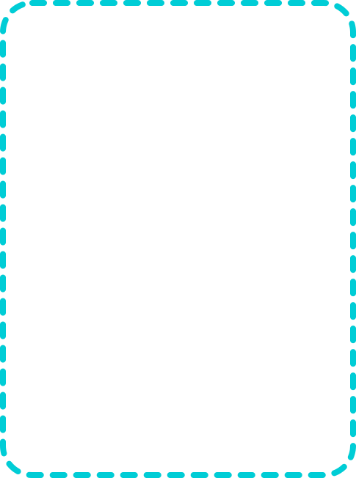 Субсидия на проведение культуртехнических мероприятий на выбывших сельскохозяйственных угодьях, вовлекаемых в сельскохозяйственный оборот, в том числе в рамках федерального проекта «Экспорт продукции АПК»;
Субсидия на проведение мероприятий в области известкования кислых почв на пашне
- на проведение гидромелиоративных мероприятий;
Субсидия сельскохозяйственным товаропроизводителям, относящимся к категории микропредприятий, на возмещение части затрат на проведение культуртехнических мероприятий на выбывших сельскохозяйственных угодьях, вовлекаемых в сельскохозяйственный оборот;
Субсидия бюджетам муниципальных образований на подготовку проектов межевания земельных участков и на проведение кадастровых работ.
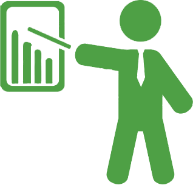 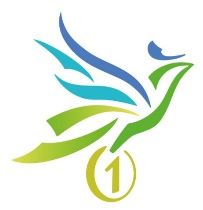 Министерство
20
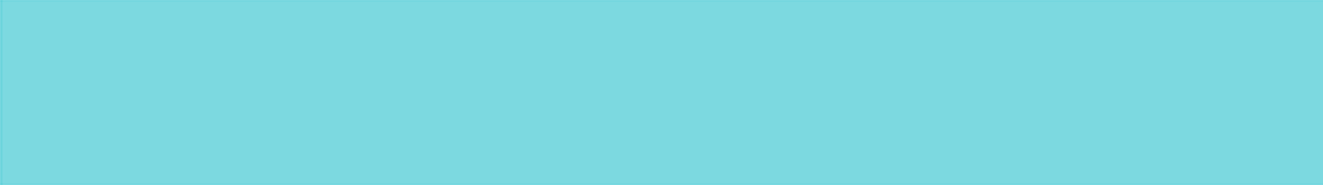 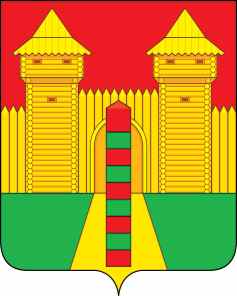 Шумячский 
район
Смоленской
области
Транспорт
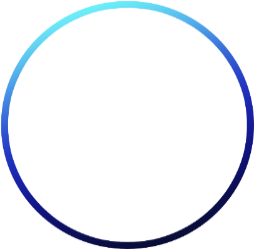 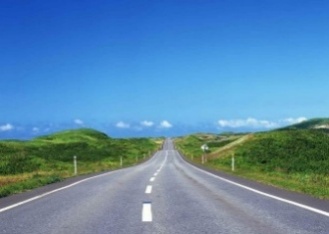 Автодороги в муниципальной собственности:
Общая протяженность дорог
1128 км
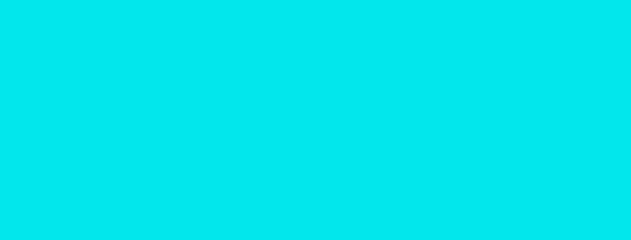 605 км грунтовые
1 автодорога федерального значения:
218 км асфальтобетонные
А-130 Москва-Малоярославец-Рославль-до границы с Республикой Беларусь
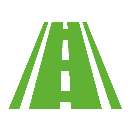 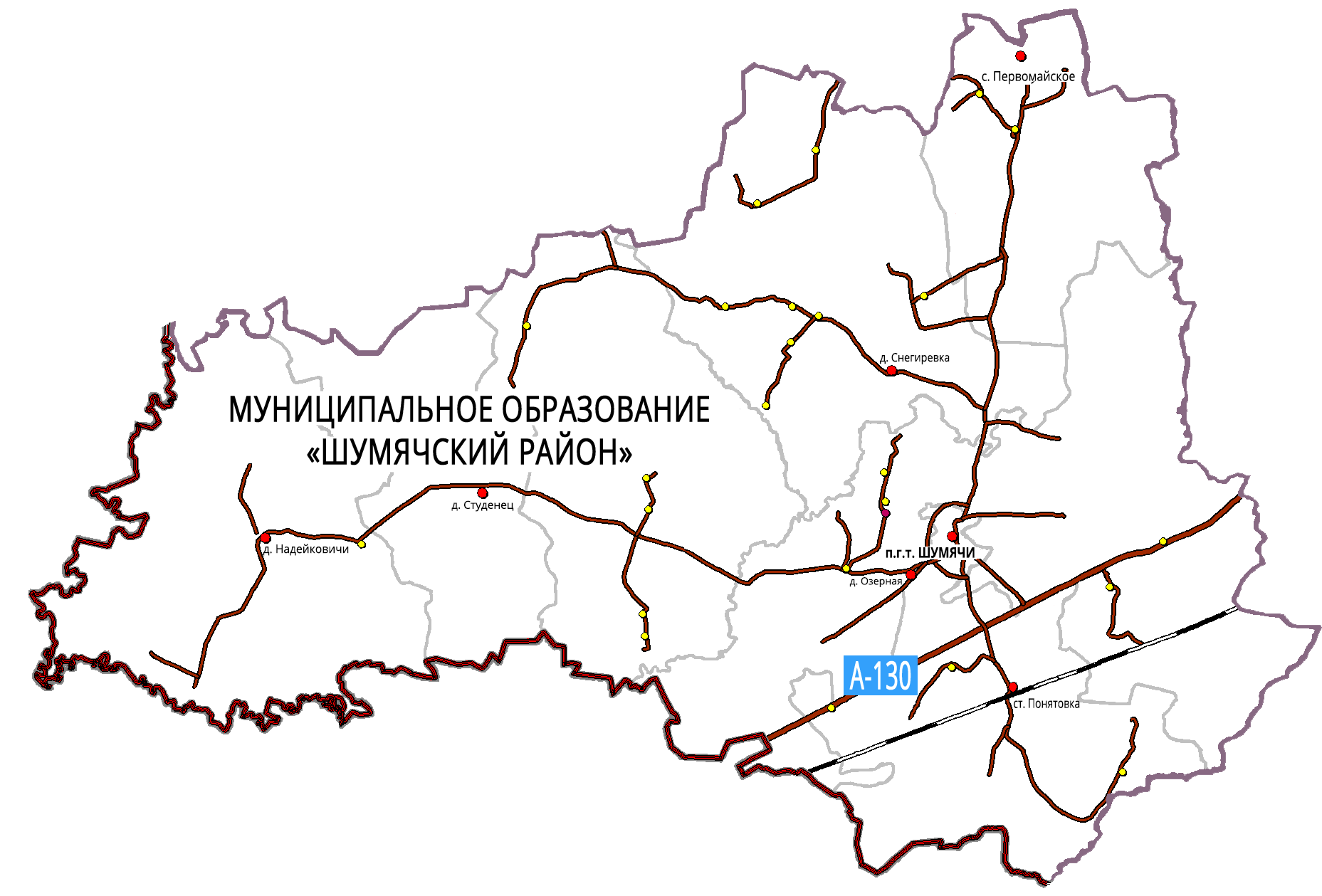 1 железнодорожная магистраль:
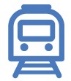 Рославль1-Понятовка-Шестёровка
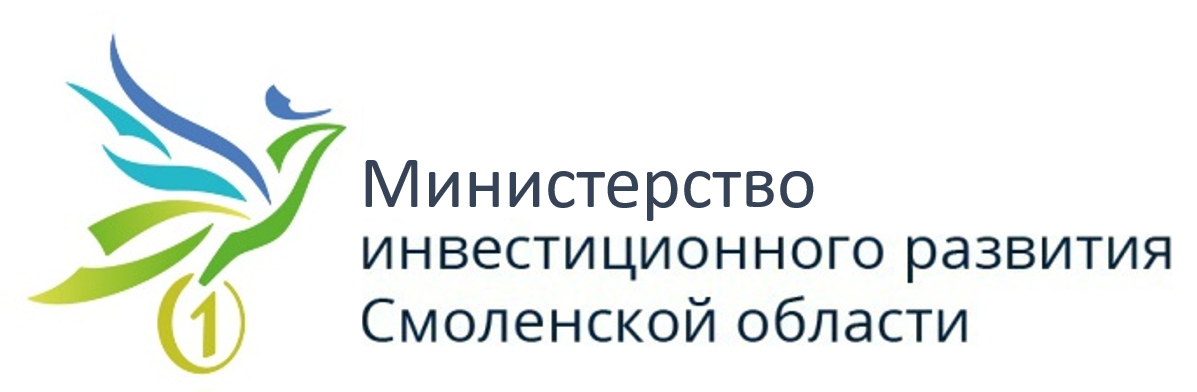 21
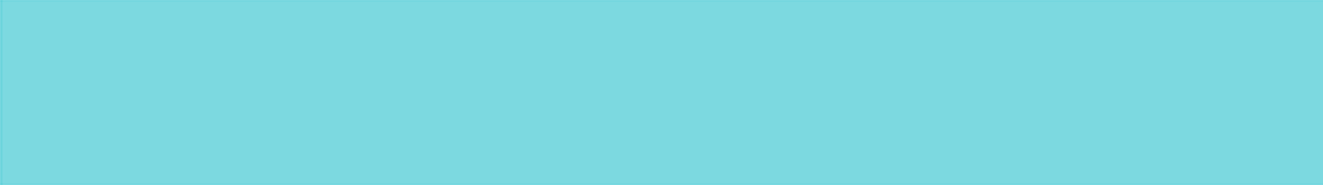 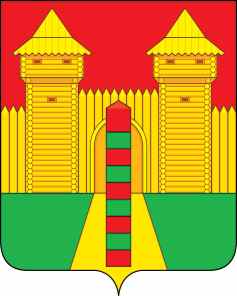 Шумячский 
район
Смоленской
области
Связь
1
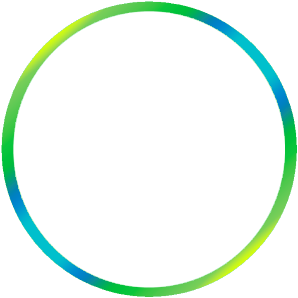 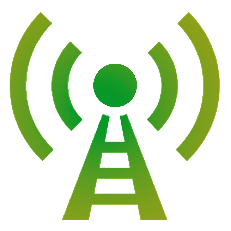 Смоленский филиал ПАО«РосТелеком»
организация, 
оказывающая услуги связи
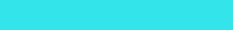 13
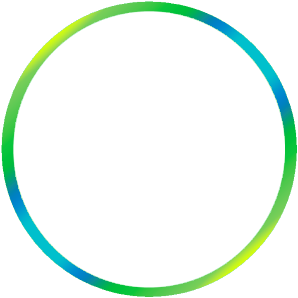 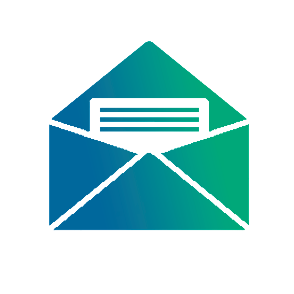 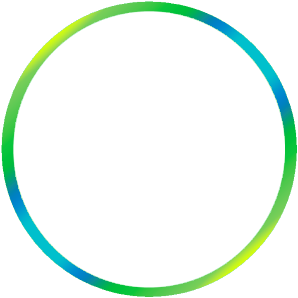 4
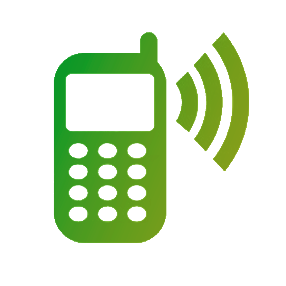 почтовых отделений связи
оператора сотой связи
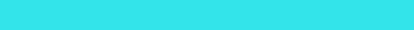 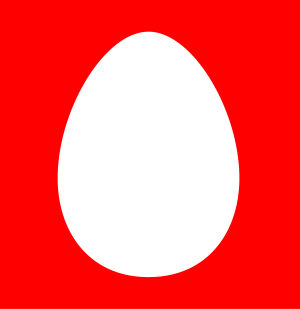 -«МТС»

-«Билайн»

-«Теле-2»

-«Мегафон»
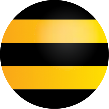 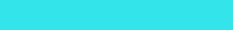 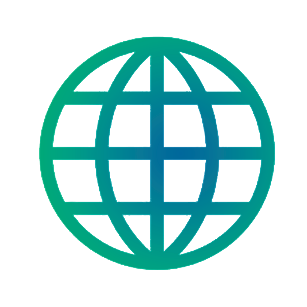 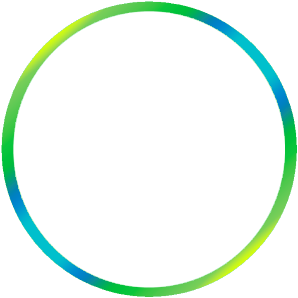 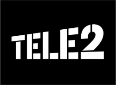 Активно работает сеть Интернет, спутниковое телерадиовещание
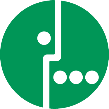 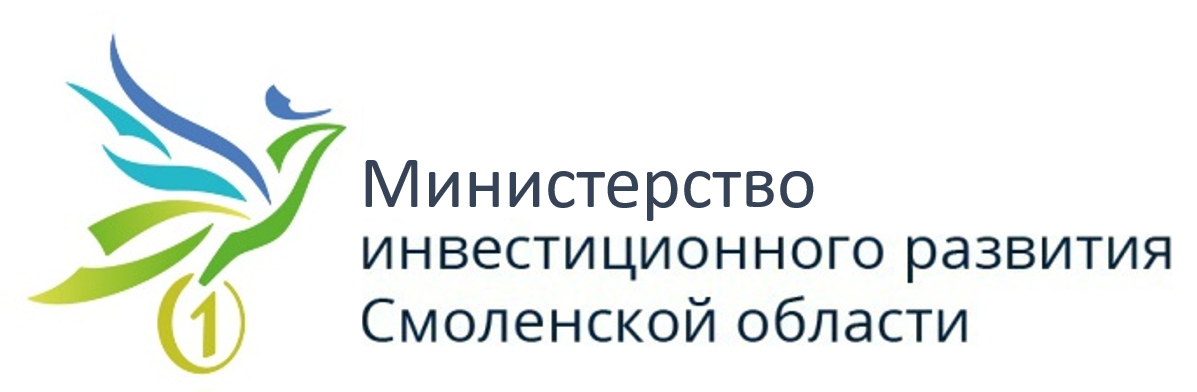 22
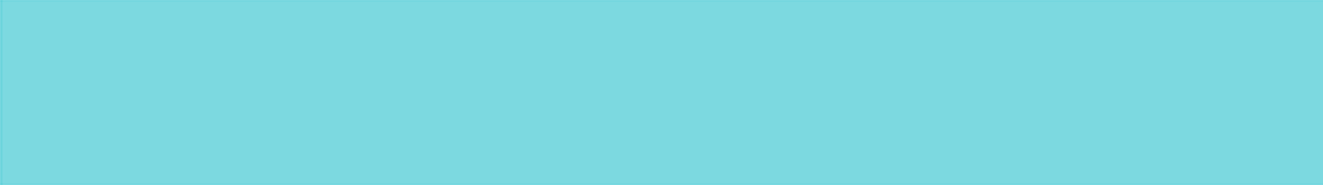 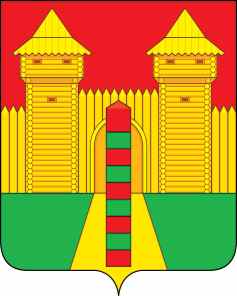 Шумячский 
район
Смоленской
области
Строительство
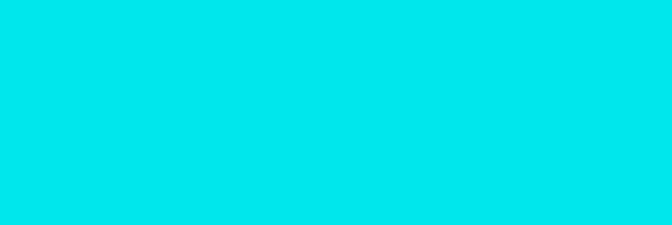 Общая площадь 
жилищного фонда
Жилье для молодых семей
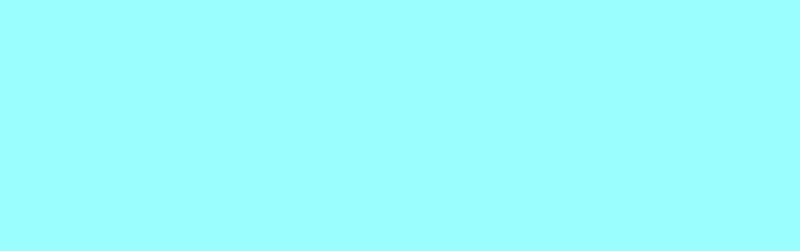 На территории муниципального образования «Шумячский район» Смоленской области реализуется муниципальная программа «Обеспечение жильем молодых семей» на 2015-2020 годы, в рамках которой молодым семьям предоставляется свидетельство на право получения социальной выплаты, которую можно использовать в том числе на строительство индивидуального жилого дома
340,98 
тыс. кв. м
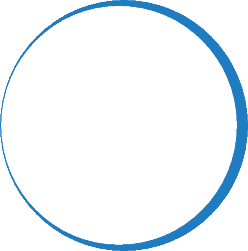 101%
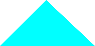 к уровню 2022 года
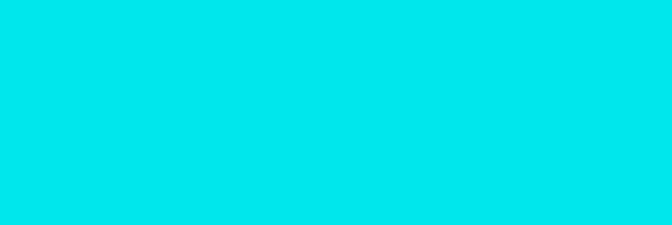 Количество введенного
в эксплуатацию жилья
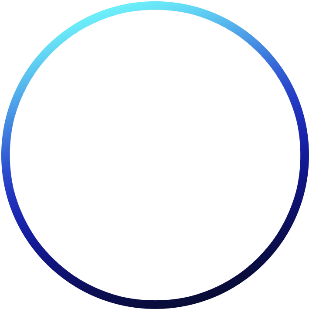 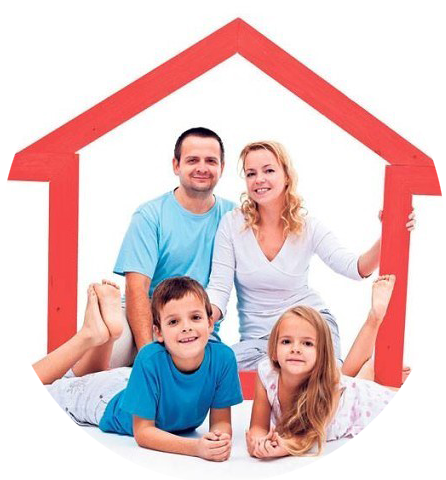 1,531 тыс. кв. м
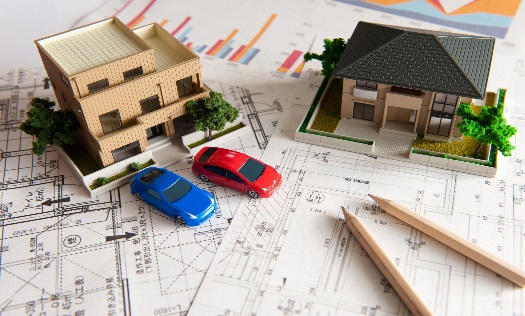 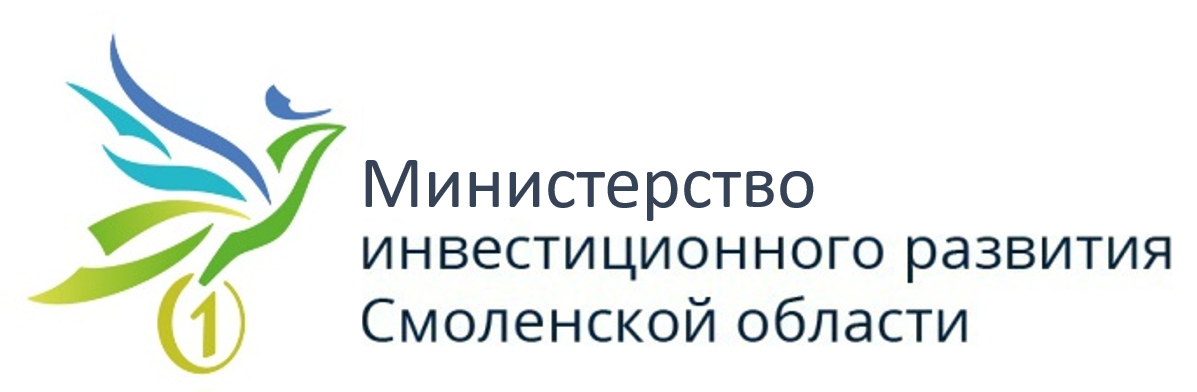 23
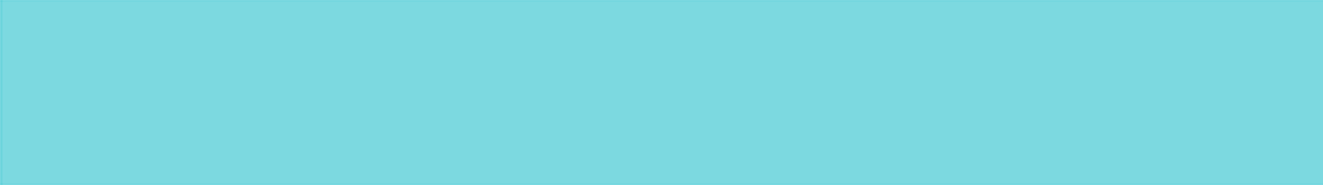 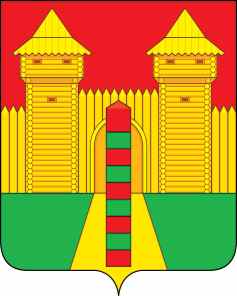 Шумячский 
район
Смоленской
области
Потребительский рынок товаров и услуг
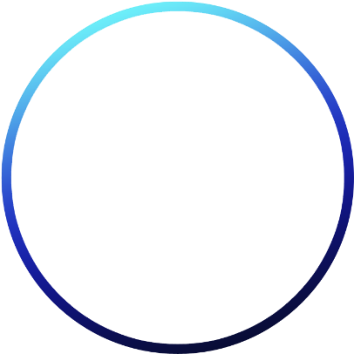 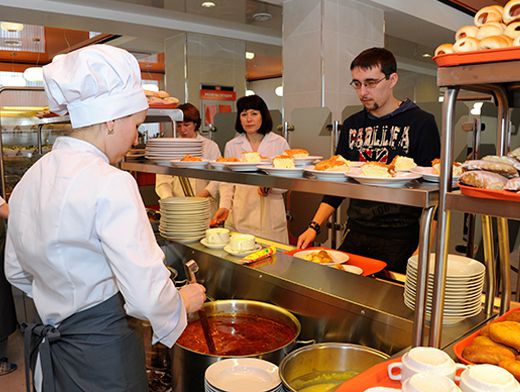 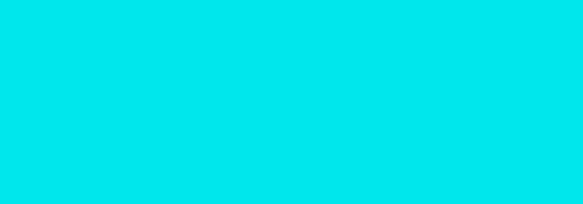 Количество предприятий 
розничной торговли
13
Общественное питание
7
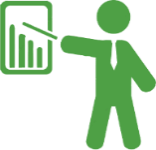 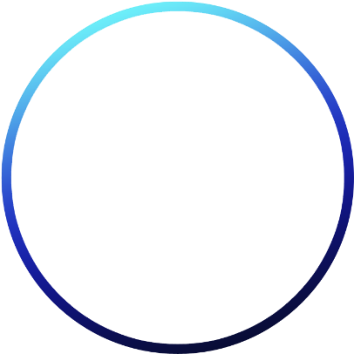 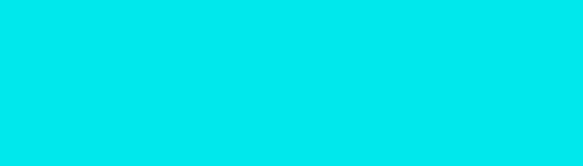 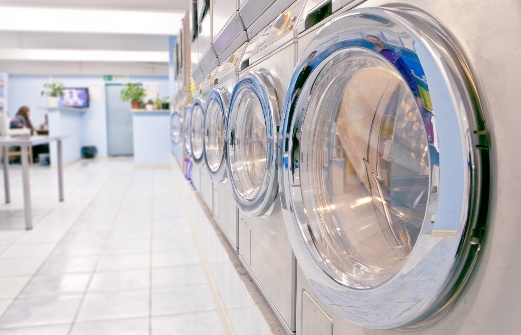 Оборот розничной торговли
10
Бытовое обслуживание
694,5
млн. руб.
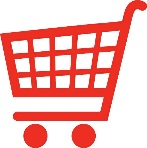 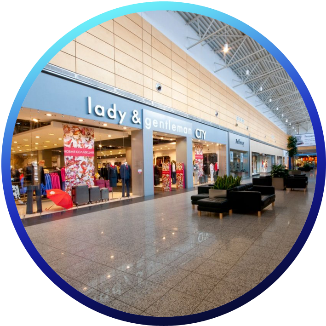 Обеспеченность населения торговыми площадями
на 1 тыс. чел.
490
кв.м
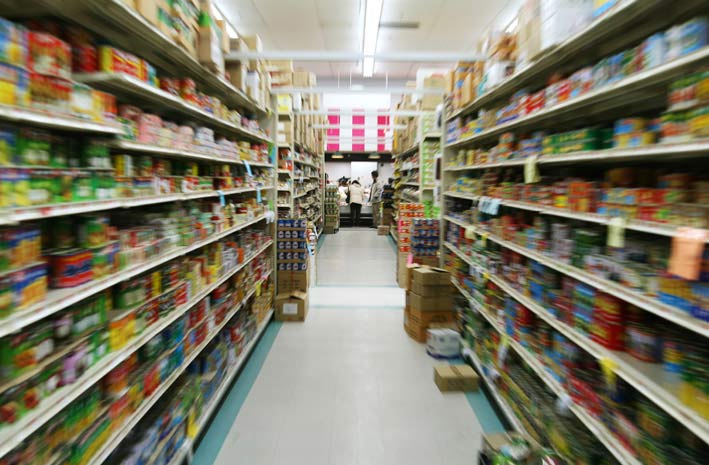 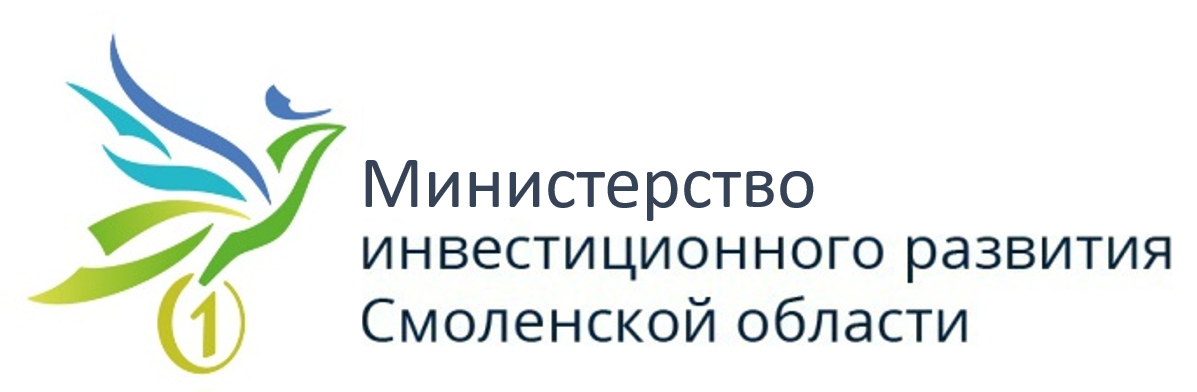 24
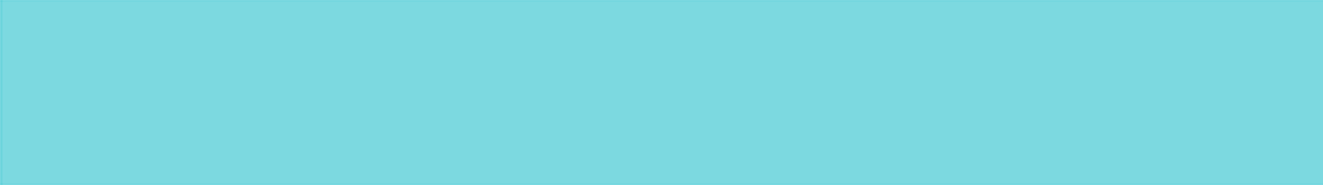 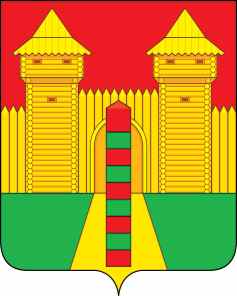 Шумячский 
район
Смоленской
области
Финансовая деятельность
Структура доходов, млн. руб.
Финансовые организации, осуществляющие деятельность
Структура расходов, млн. руб.
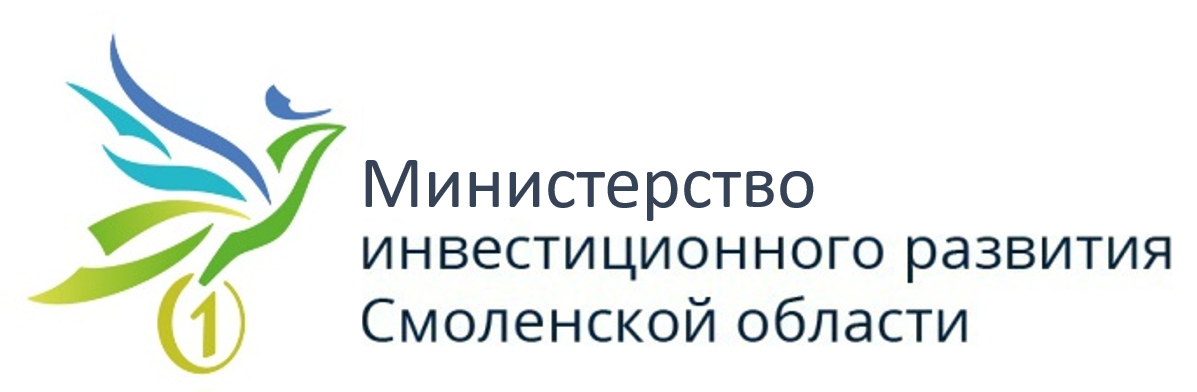 25
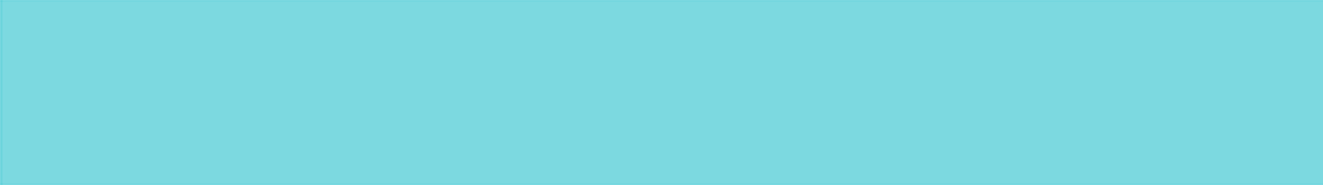 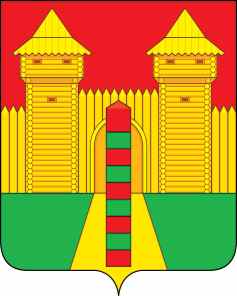 Шумячский 
район
Смоленской
области
Образование
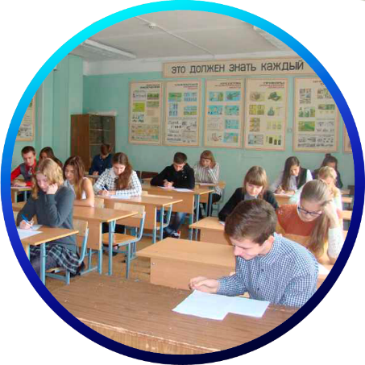 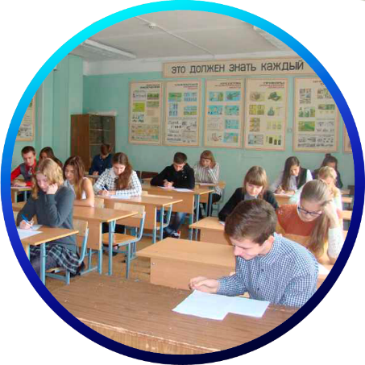 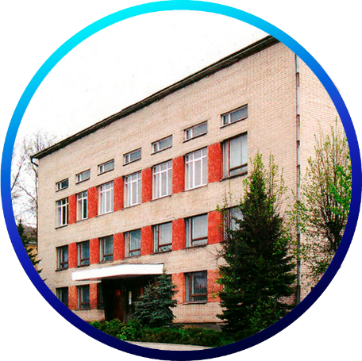 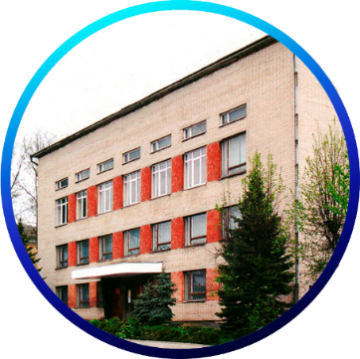 12
7
4
1
14
Муниципальных 
образовательных 
учреждений
Учреждений дополнительного образования
Учреждений дошкольного образования
Учреждений общего образования
Общее 
образование
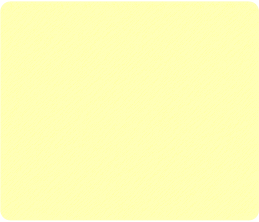 5 средних общеобразовательных школ
2 основных общеобразовательных школы
Численность школьников
548 чел.
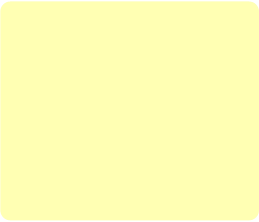 Дополнительное 
образование
Шумячский Дом детского творчества             Муниципальное бюджетное 
учреждение дополнительного образования «Шумячская детская школа искусств»
Обучаются 359 чел.
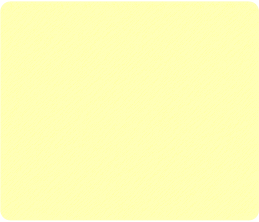 Дошкольное
образование
2 центра развития ребенка 
1 дошкольных образовательных учреждения
Численность 158 чел.
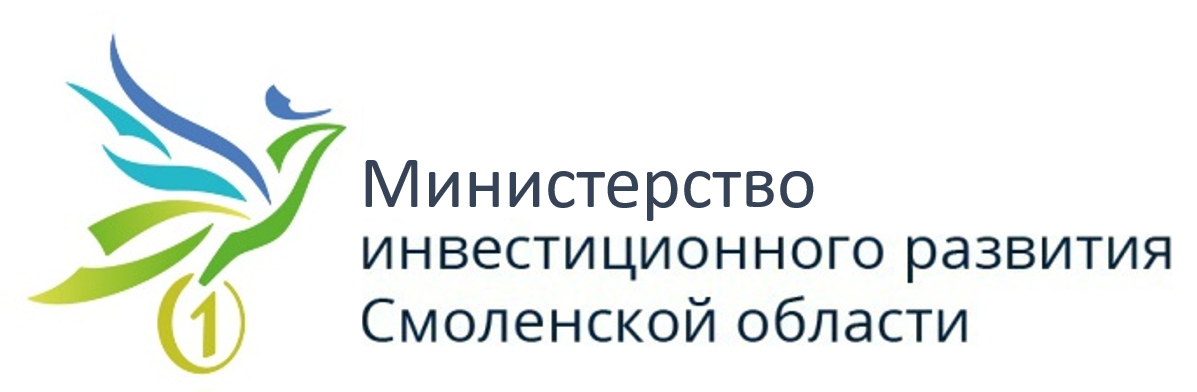 26
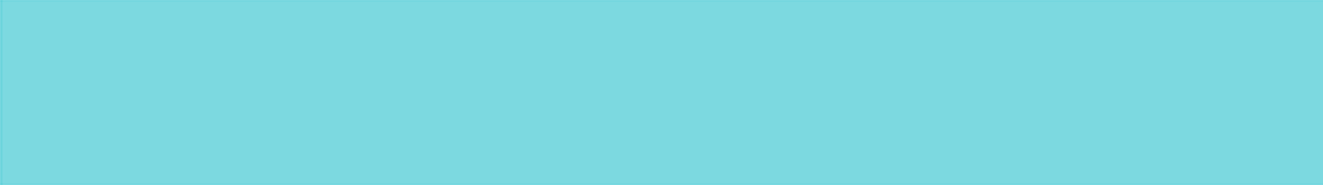 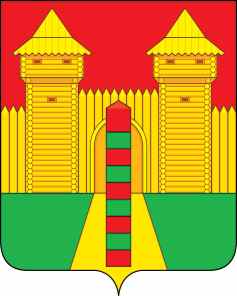 Шумячский 
район
Смоленской
области
Здравоохранение
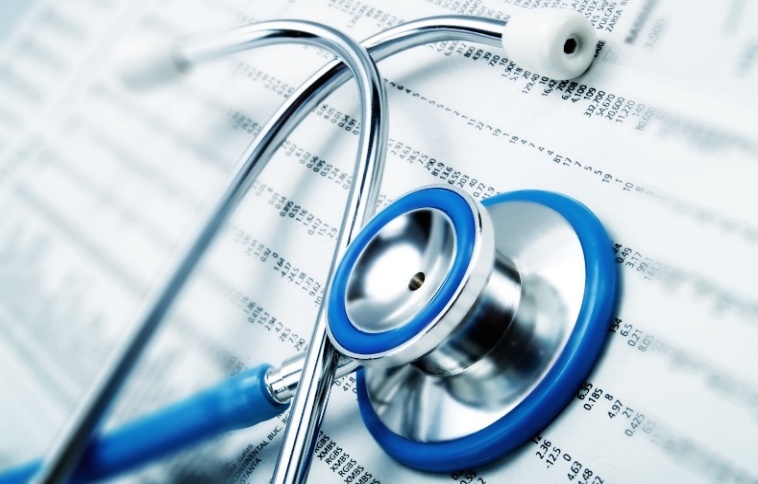 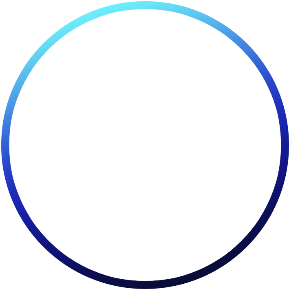 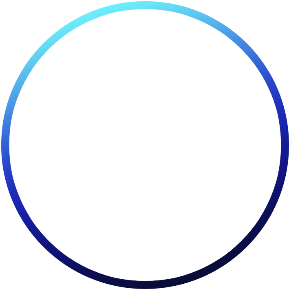 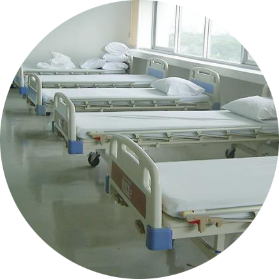 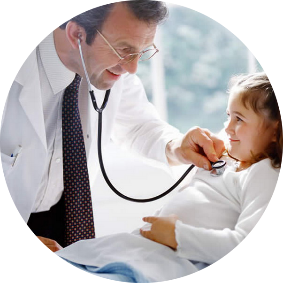 14
чел.
67,2
тыс.
Численность
врачей в 
районе
Количество
коек
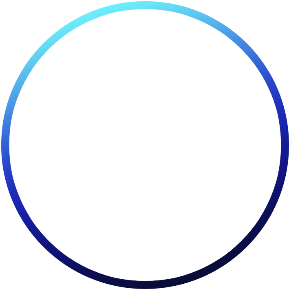 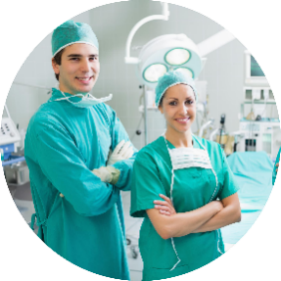 71,5
чел.
Обеспеченность
медицинскими
работниками
(на 10 тыс. чел.)
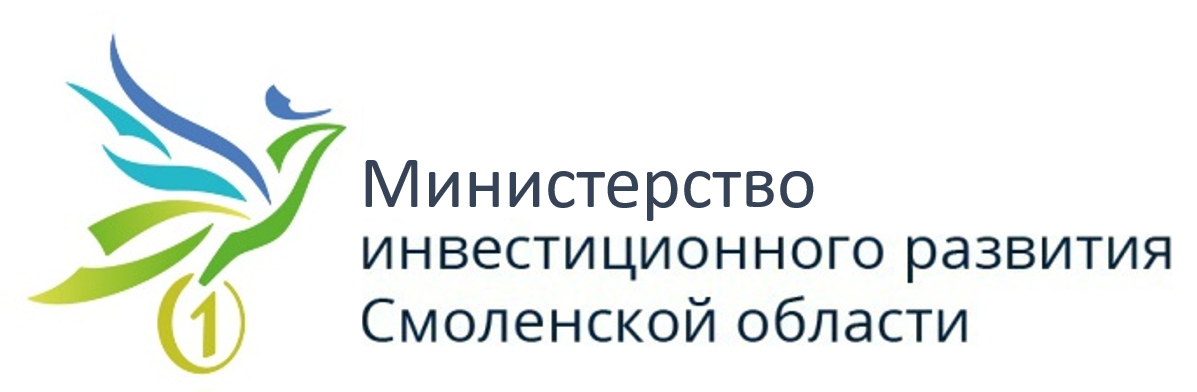 27
[Speaker Notes: 10]
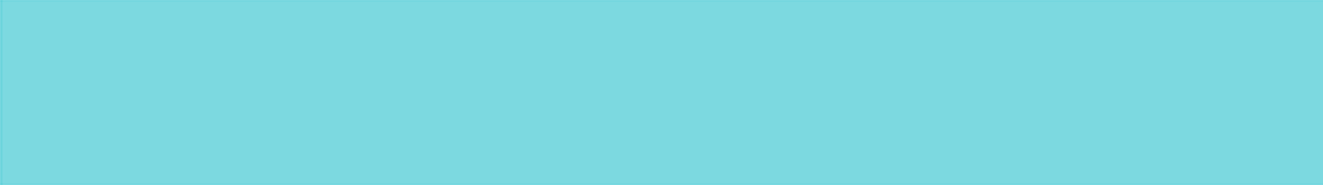 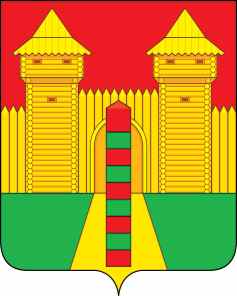 Шумячский 
район
Смоленской
области
Спорт
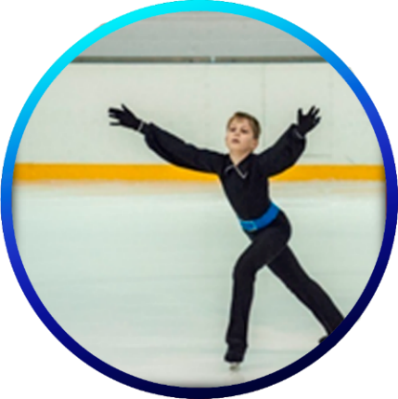 Численность населения, занимающаяся физкультурой и спортом
3676 чел.
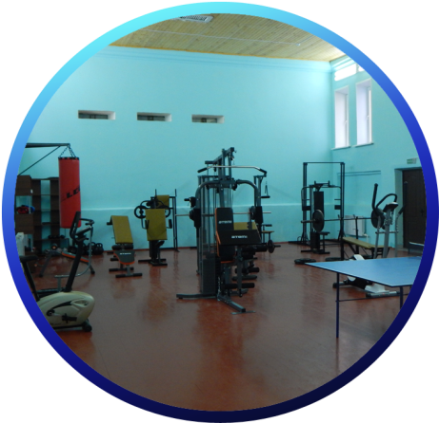 20 плоскостных спортивных 
                  сооружений

               Тренажерный зал «Юность»
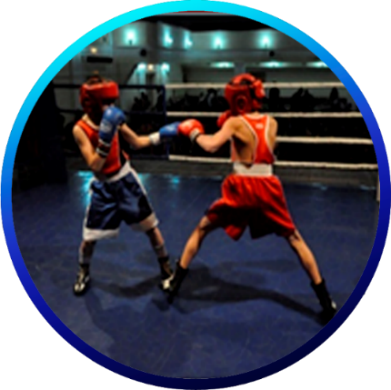 В 2023 г. проведено
30 спортивно-массовых мероприятия
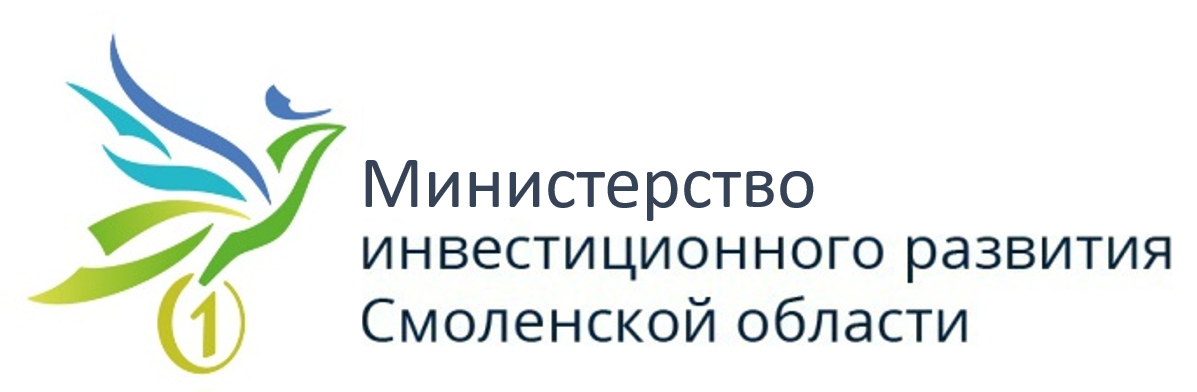 28
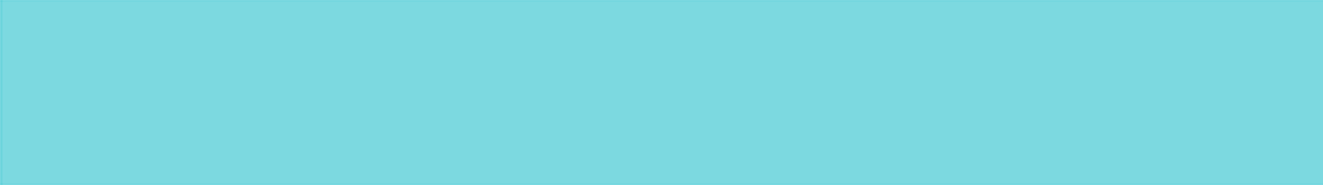 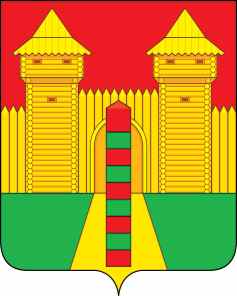 Шумячский 
район
Смоленской
области
Культура
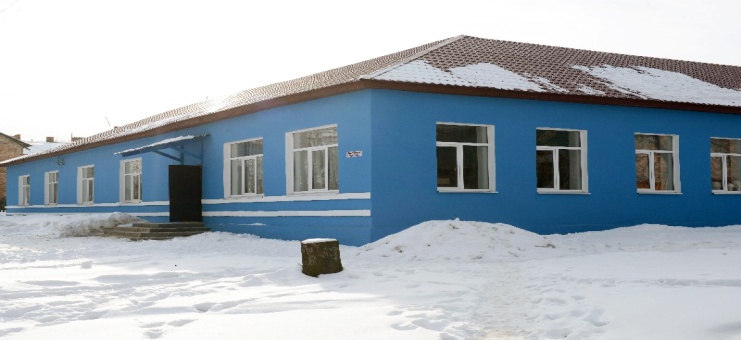 Выставочный зал    
п.Шумячи
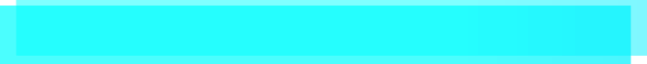 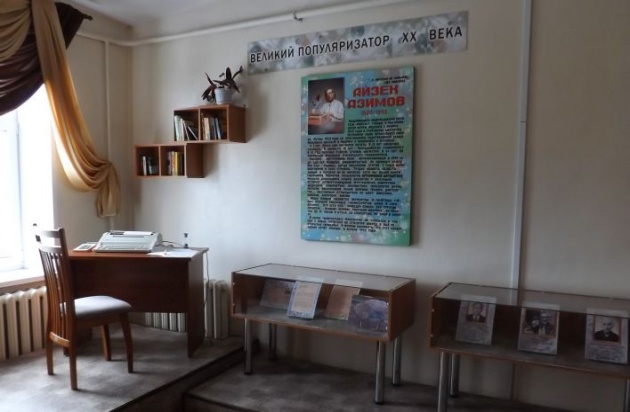 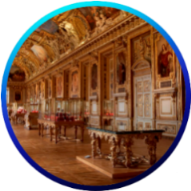 1
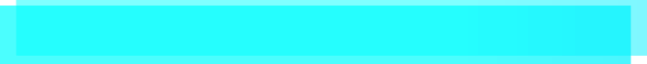 Шумячская детская школа искусств
Музеи
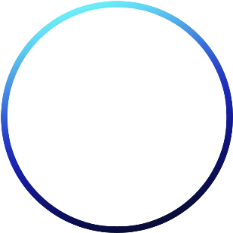 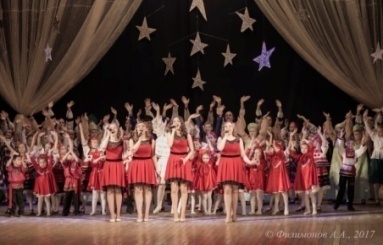 12
В 2023 г. проведено
 3174 мероприятия в сфере культуры.
Клубные учреждения
В  83 клубных формированиях занимаются                  665 человек.
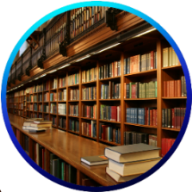 16
В библиотеках зарегистрировано                            8139 читателей, книговыдача                        197300 экземпляров.
3
Библиотеки
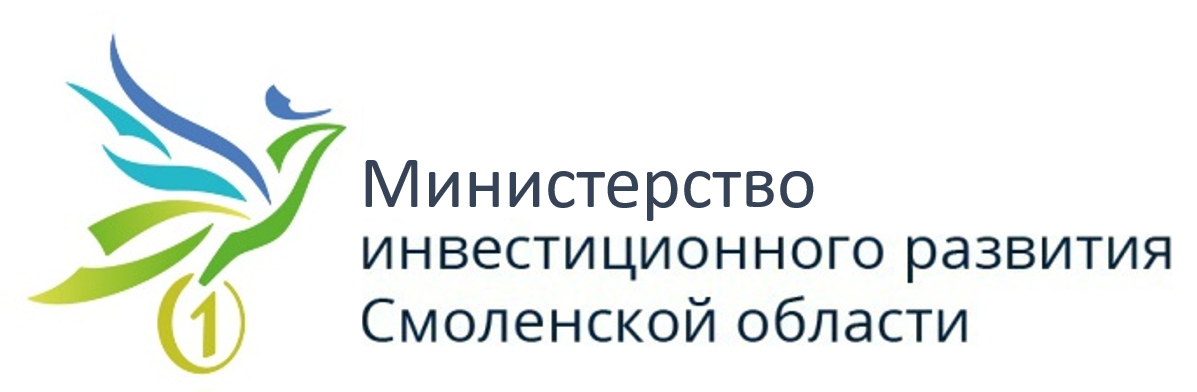 29
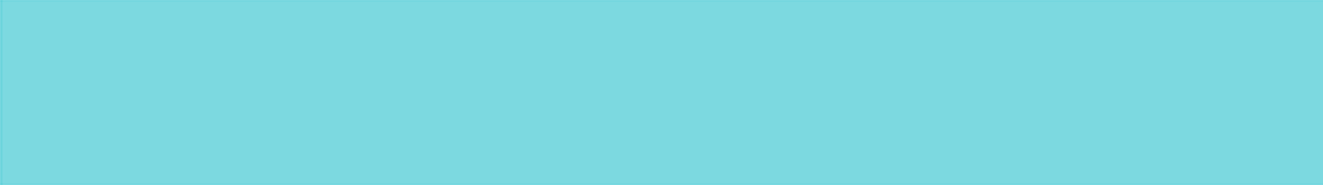 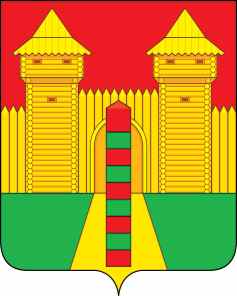 Шумячский 
район
Смоленской
области
Туризм
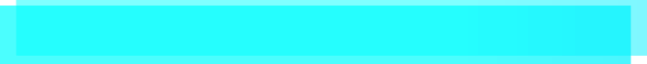 Памятный камень на месте
дома семьи Азимовых
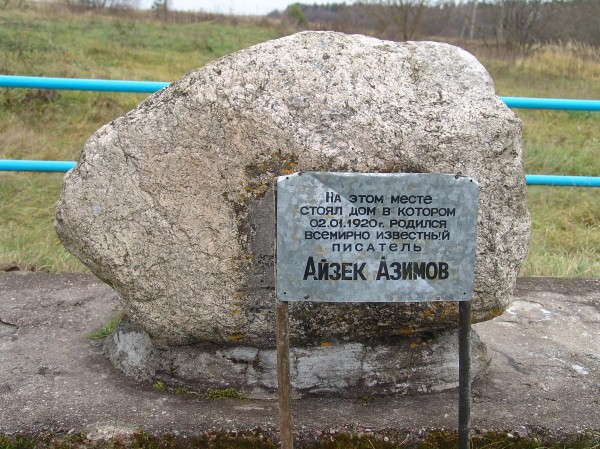 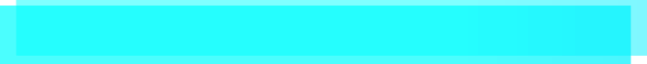 Свято-Ильинский Храм
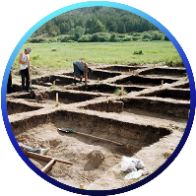 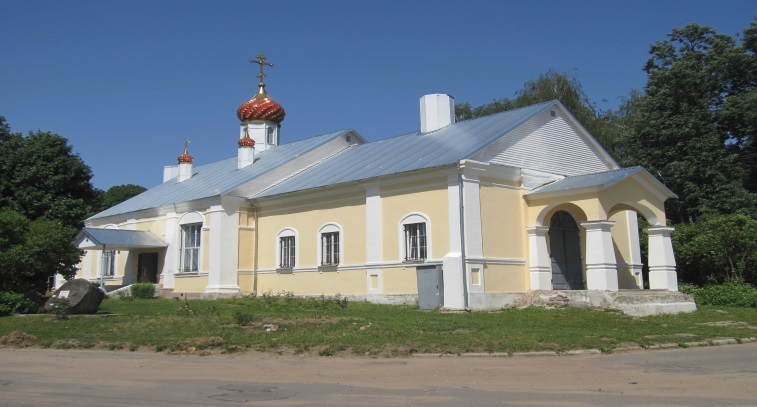 494
Объектов археологического наследия
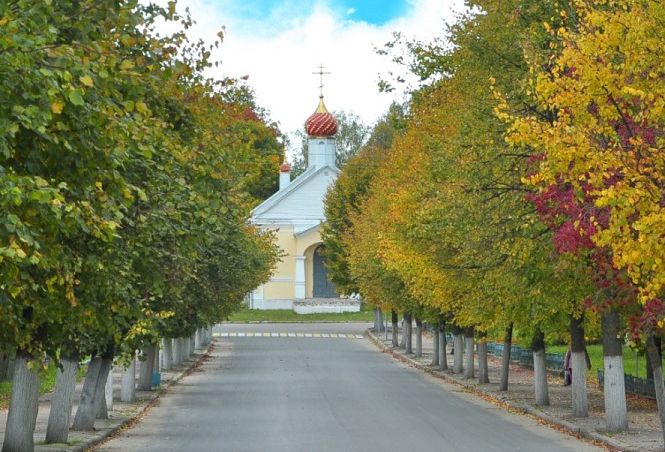 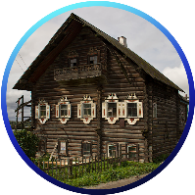 27
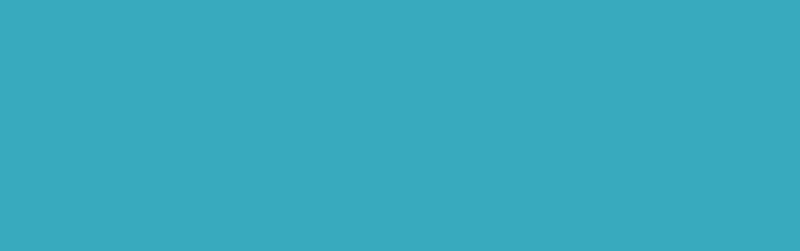 Событийный туризм
Объектов культурного наследия
12 июня – международный фестиваль самодеятельного творчества «Порубежье»
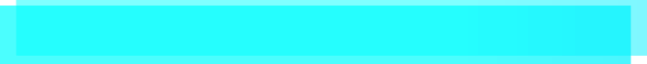 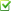 Исторический центр п. Шумячи
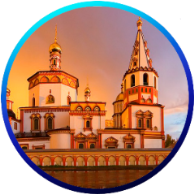 6
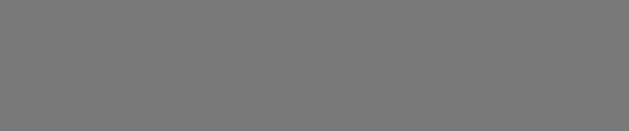 Приоритетные направления:
Церкви и храмы
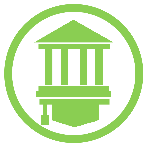 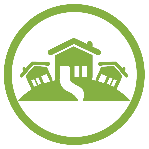 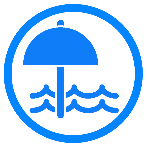 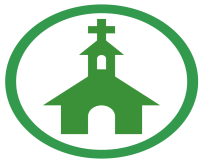 Культурно-позновательный
Сельский и экологический
Рекреационный
Религиозный
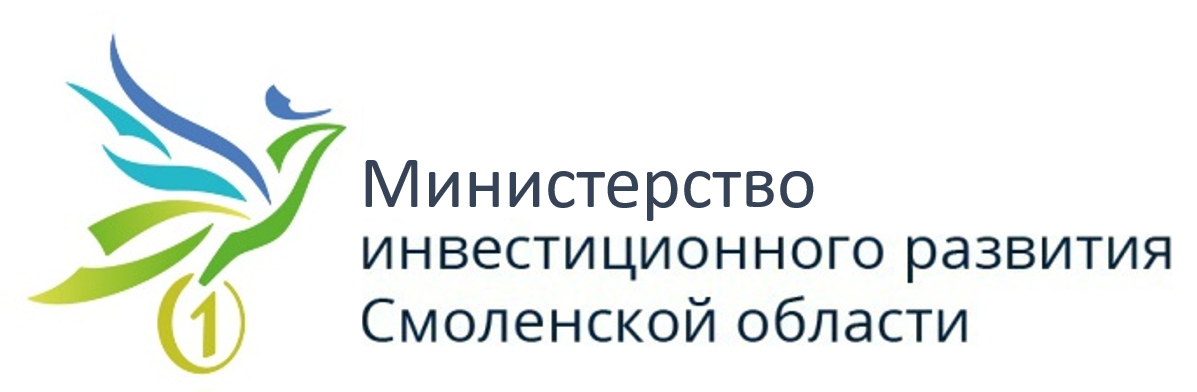 30
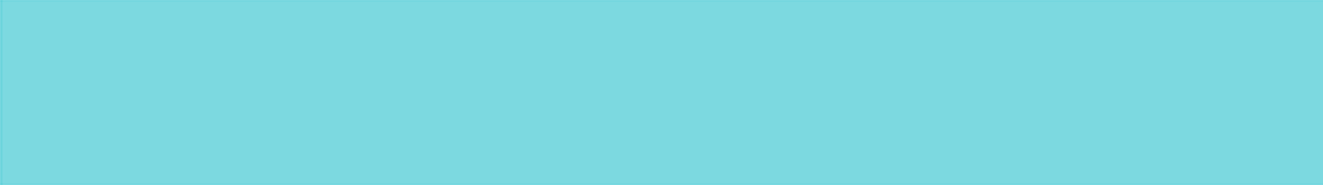 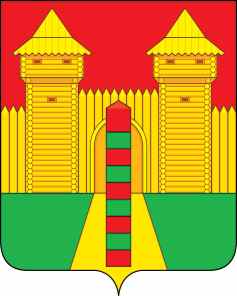 Шумячский 
район
Смоленской
области
SWOT-анализ
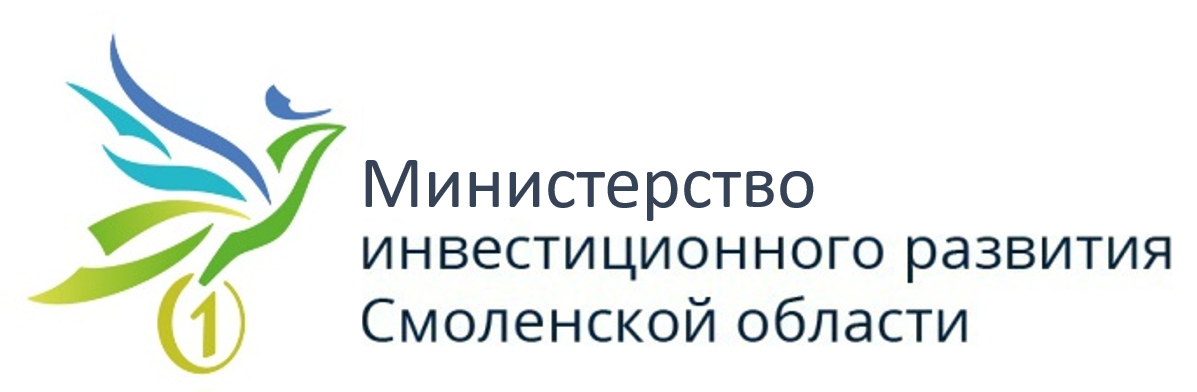 31
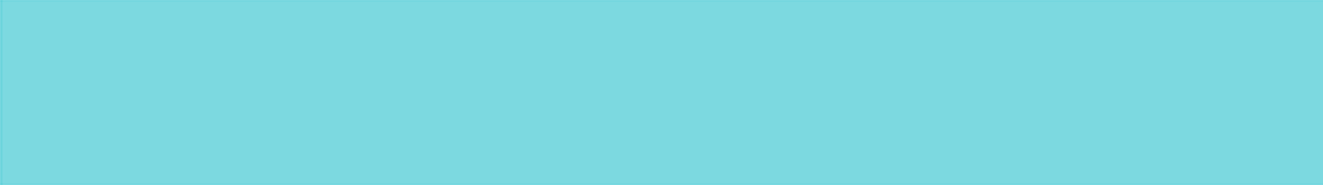 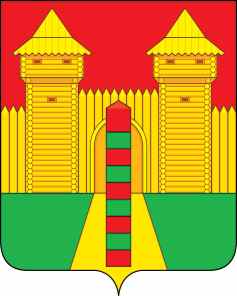 Шумячский 
район
Смоленской
области
Контакты
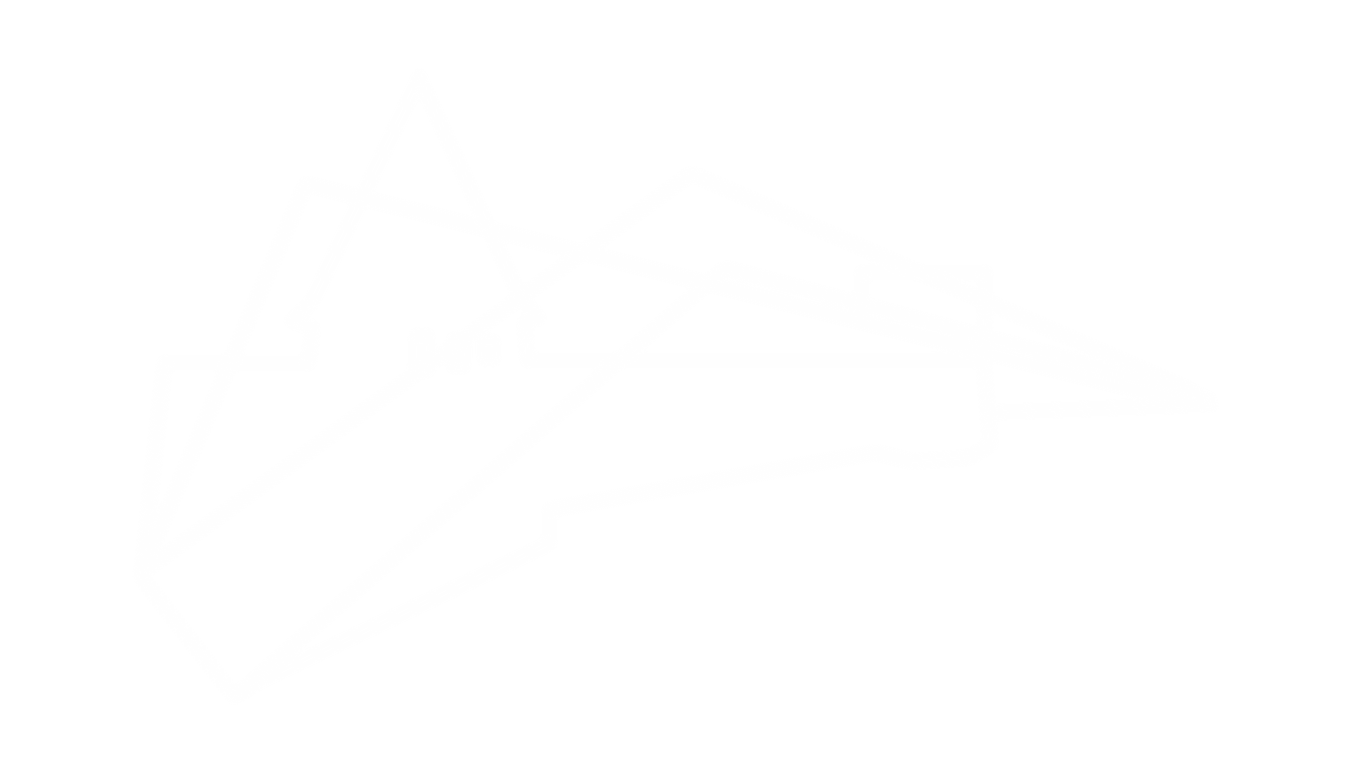 ГЛАВА МУНИЦИПАЛЬНОГО ОБРАЗОВАНИЯ 
«ШУМЯЧСКИЙ РАЙОН» СМОЛЕНСКОЙ ОБЛАСТИ:
Министерство инвестиционного развития Смоленской области:
Каменев Дмитрий Анатольевич
Телефон: (48133) 4-11-44   
Email: shumichi@admin-smolensk.ru 
Сайт: shumichi.admin-smolensk.ru
Телефон: (4812) 20-55-20
Факс: (4812) 20-55-39
E-mail: dep@smolinvest.com
Сайт: dep-invest.admin-smolensk.ru
ООО «Корпорация инвестиционного развития»:
ЗАМЕСТИТЕЛЬ ГЛАВЫ МУНИЦИПАЛЬНОГО ОБРАЗОВАНИЯ 
«ШУМЯЧСКИЙ РАЙОН» СМОЛЕНСКОЙ ОБЛАСТИ:
Телефон: (4812) 77-00-22
E-mail: smolregion67@yandex.ru
Сайт: corp.smolinvest.com
Абраменков Василий Евгеньевич
Телефон: (48133) 4-12-44
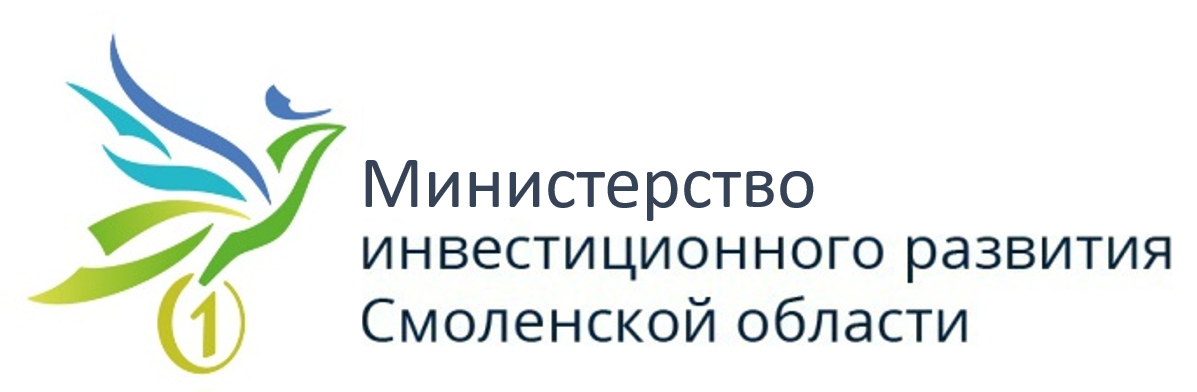 32